Педагогическая практика СШ№1 г. Мозыря
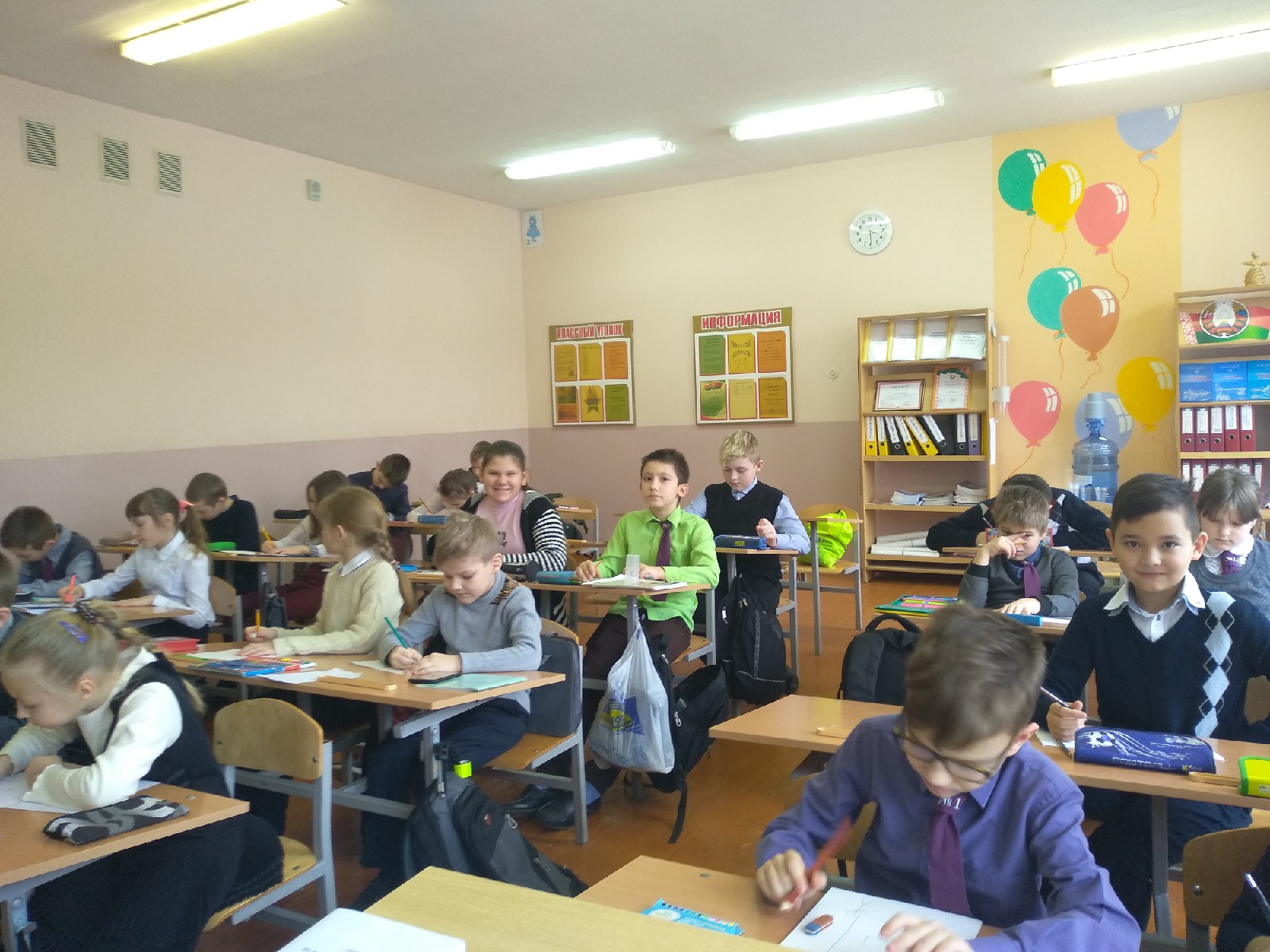 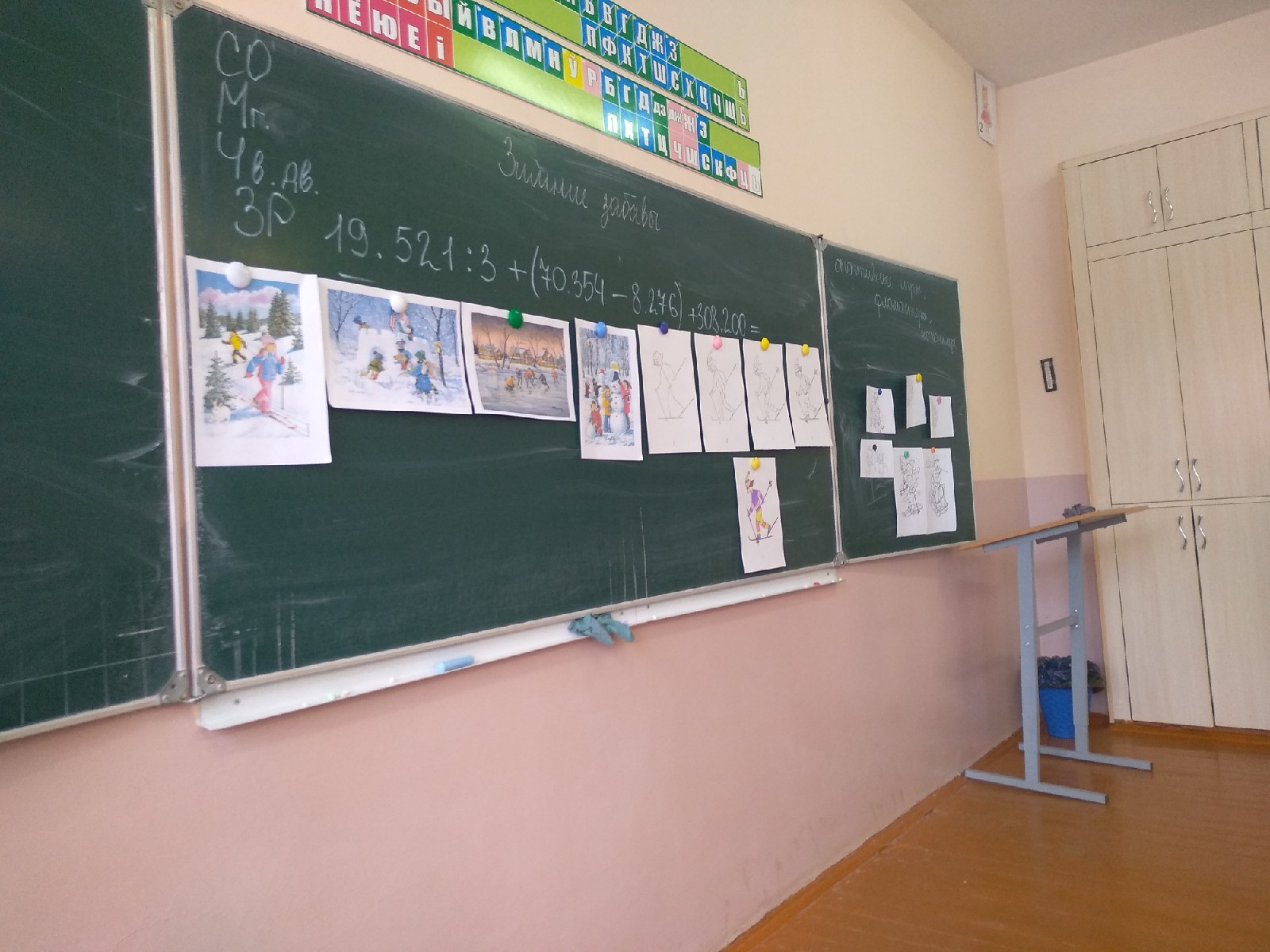 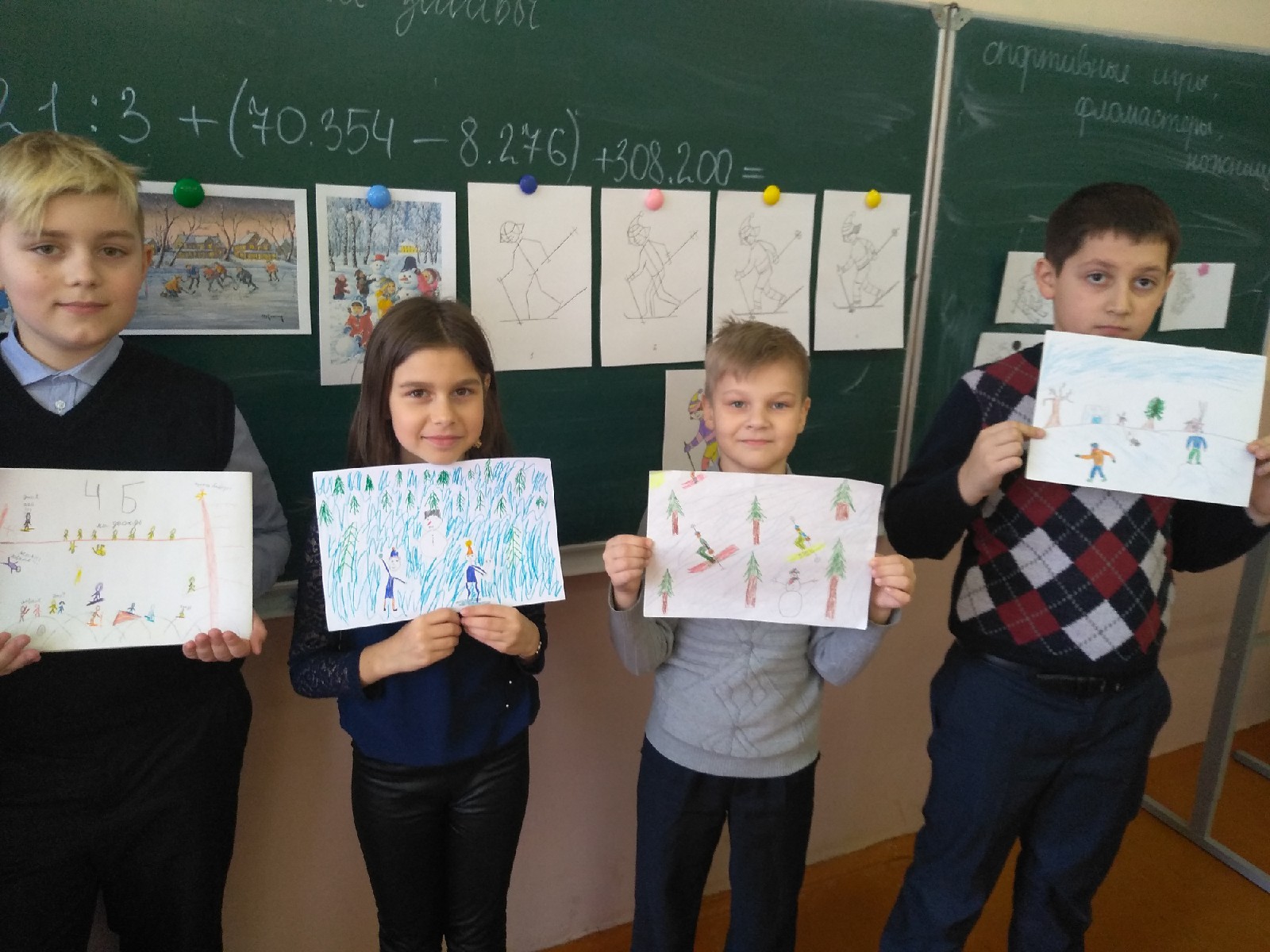 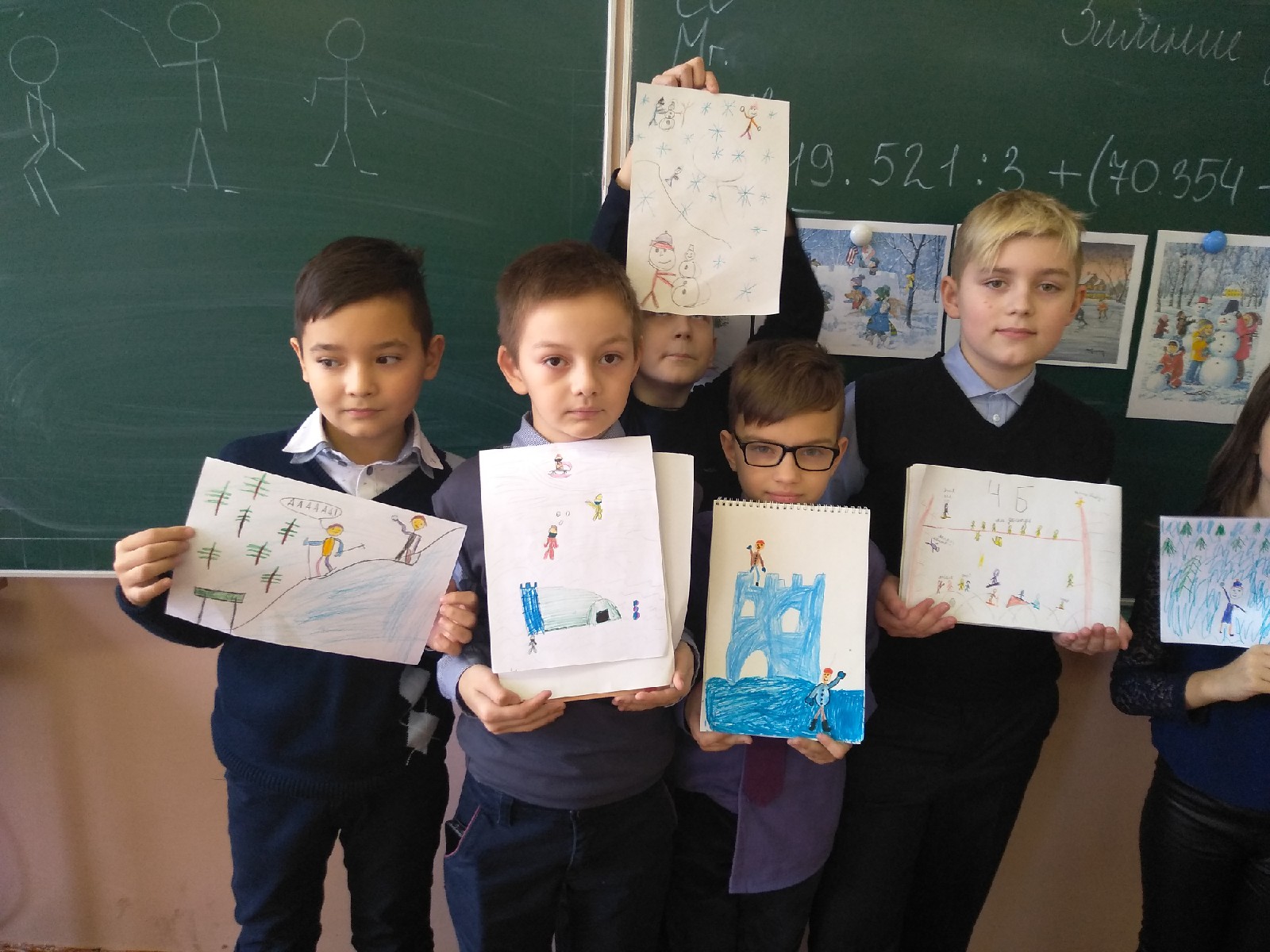 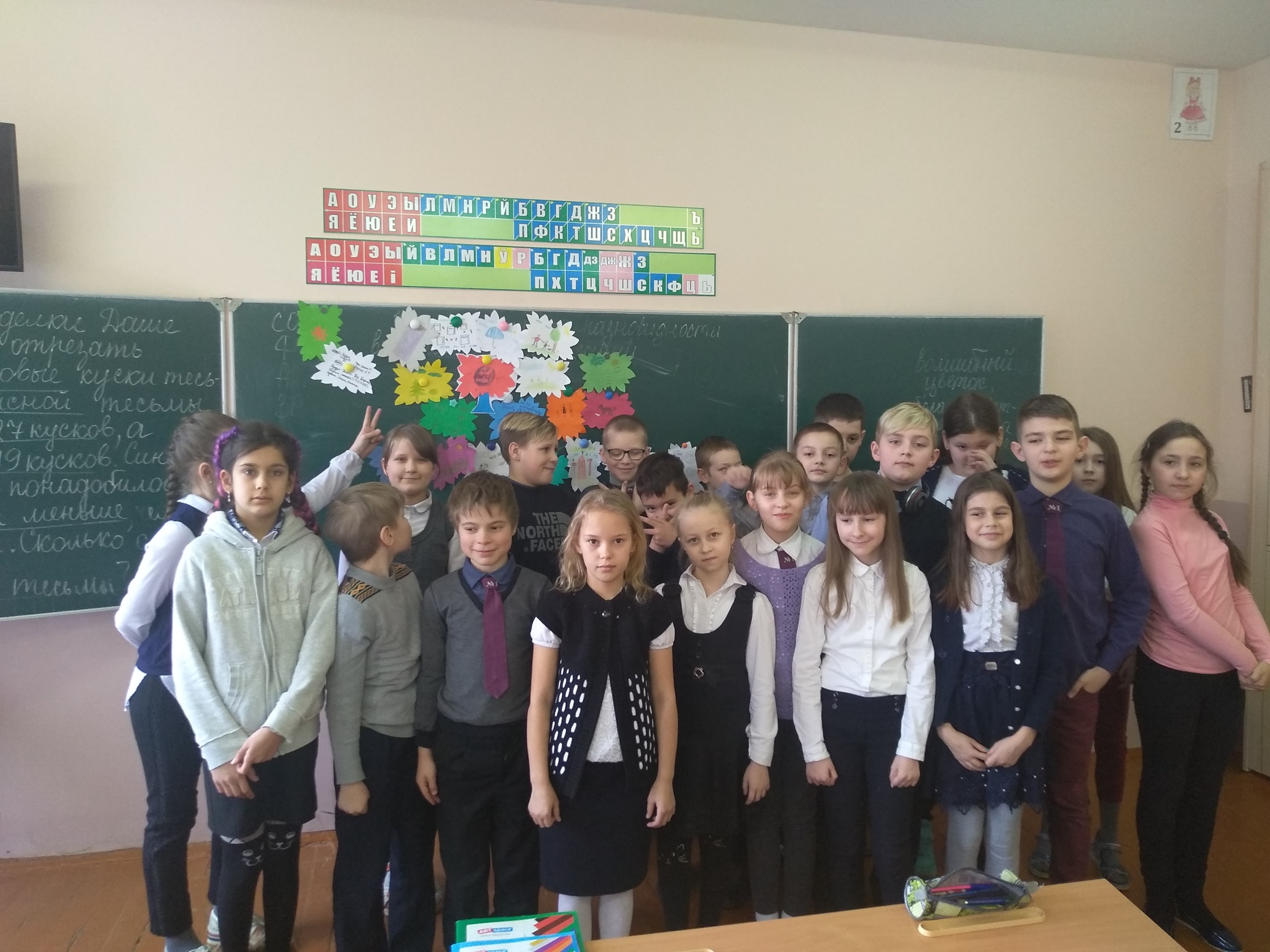 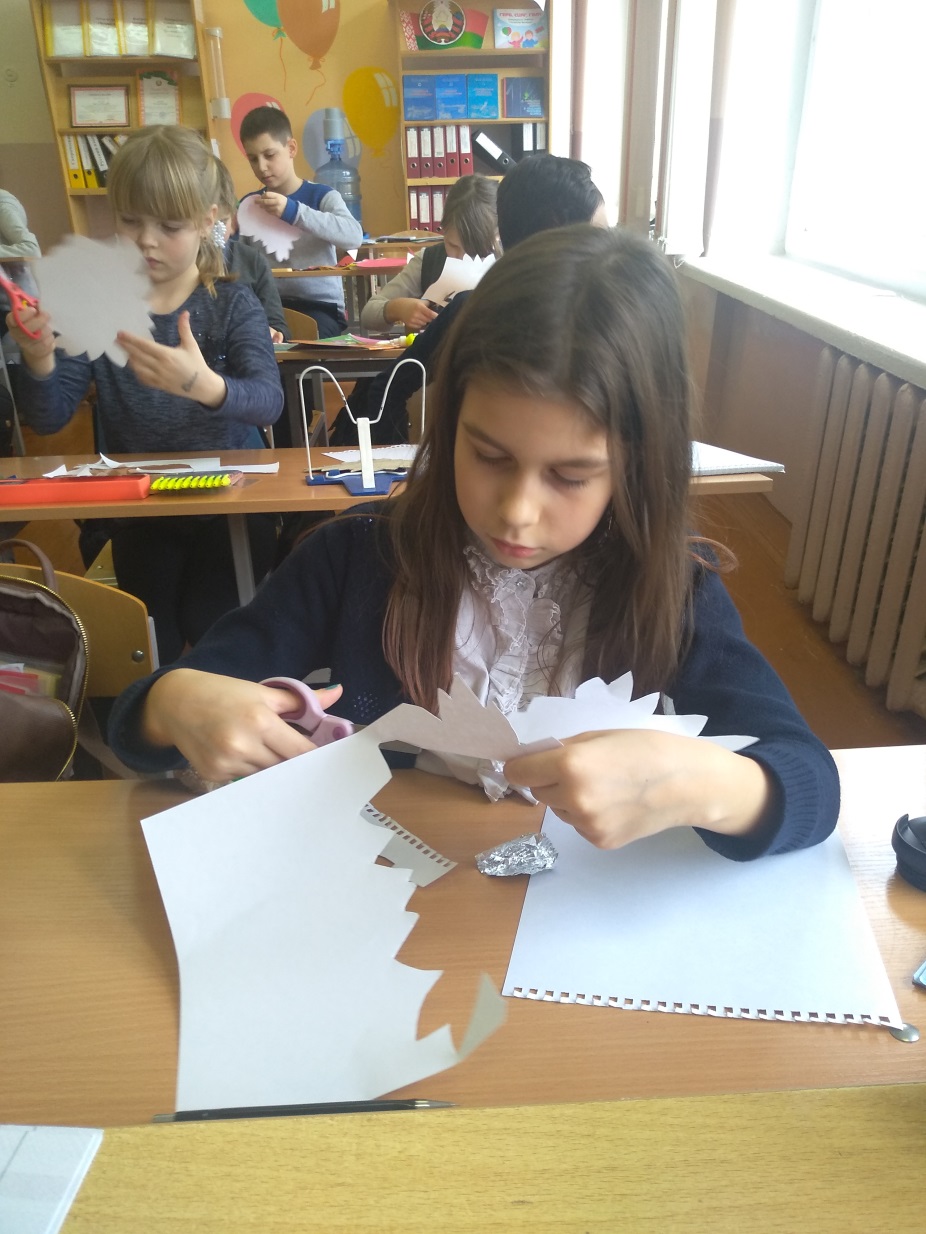 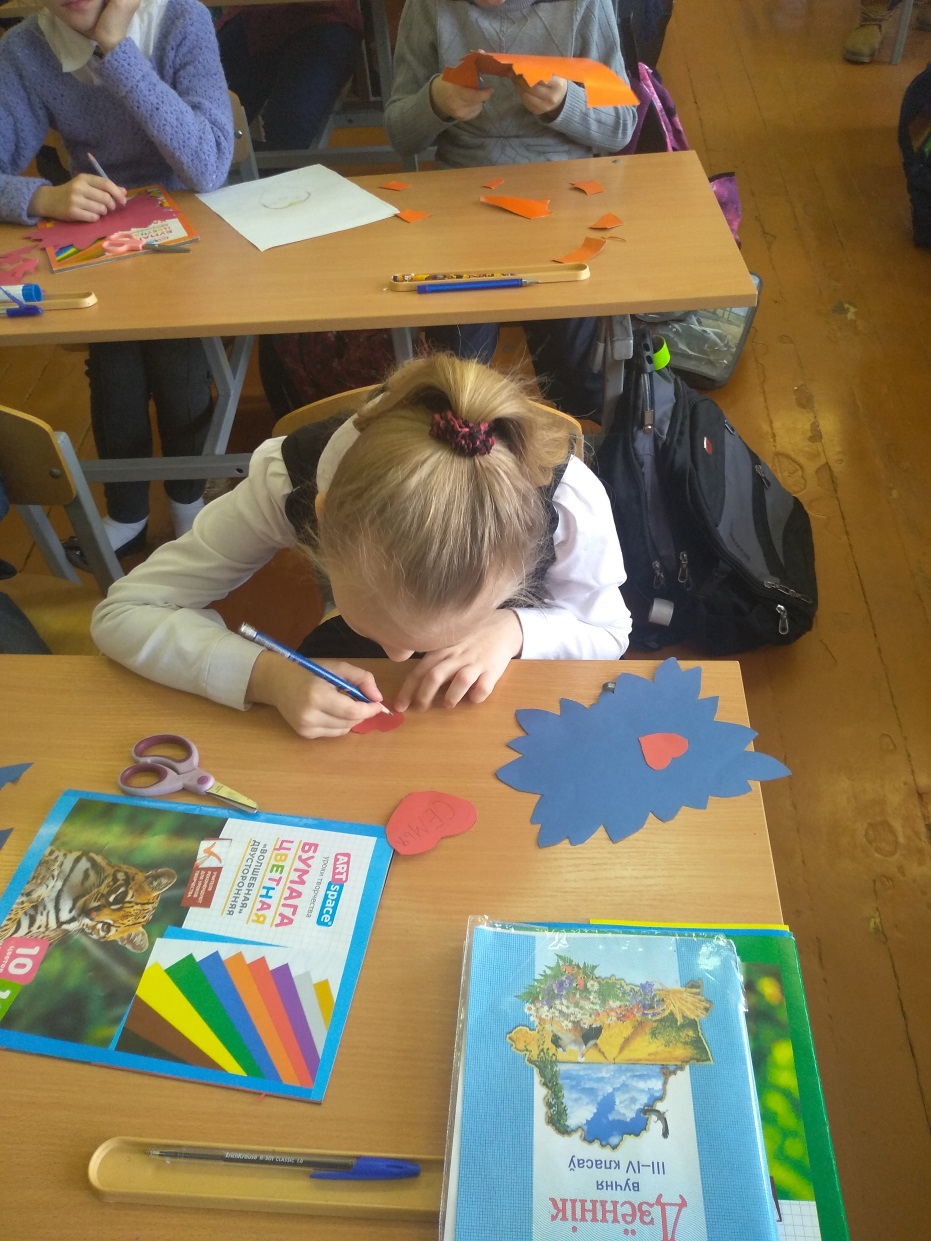 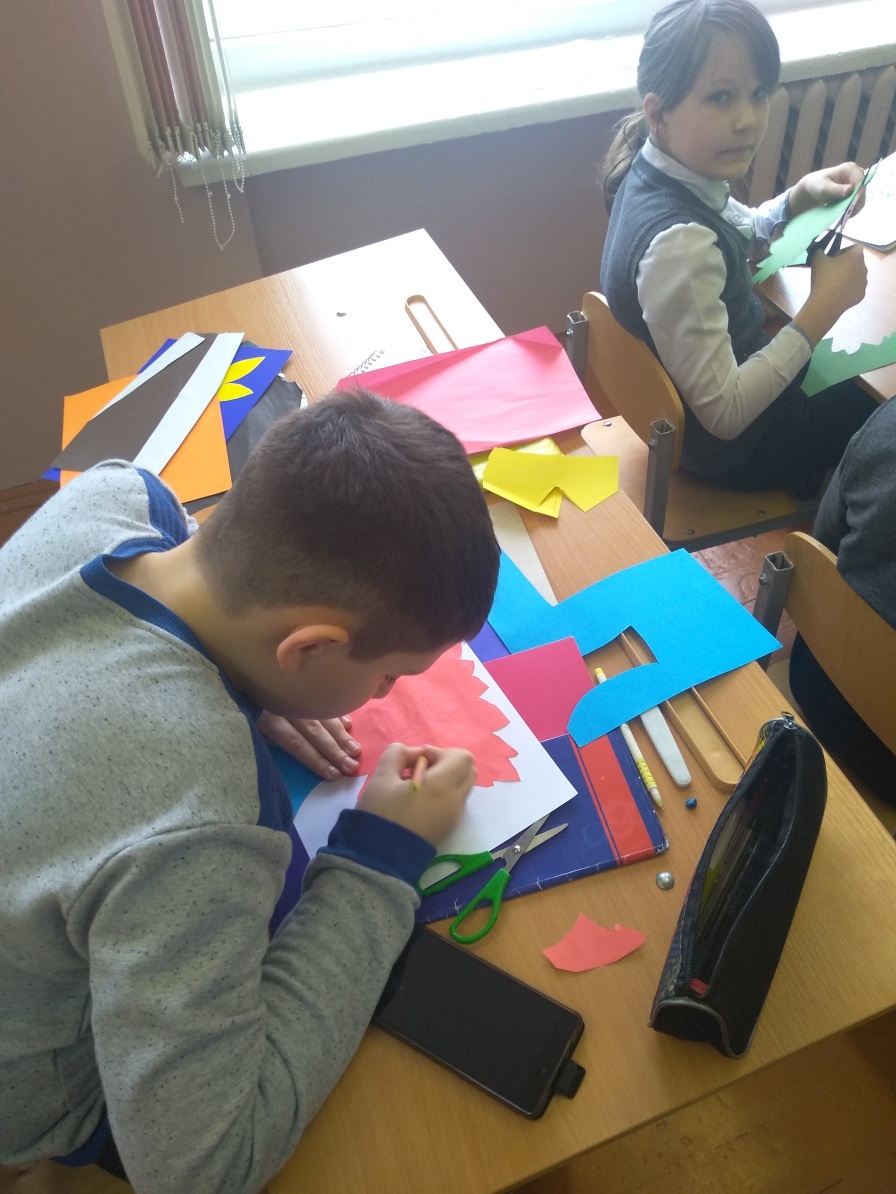 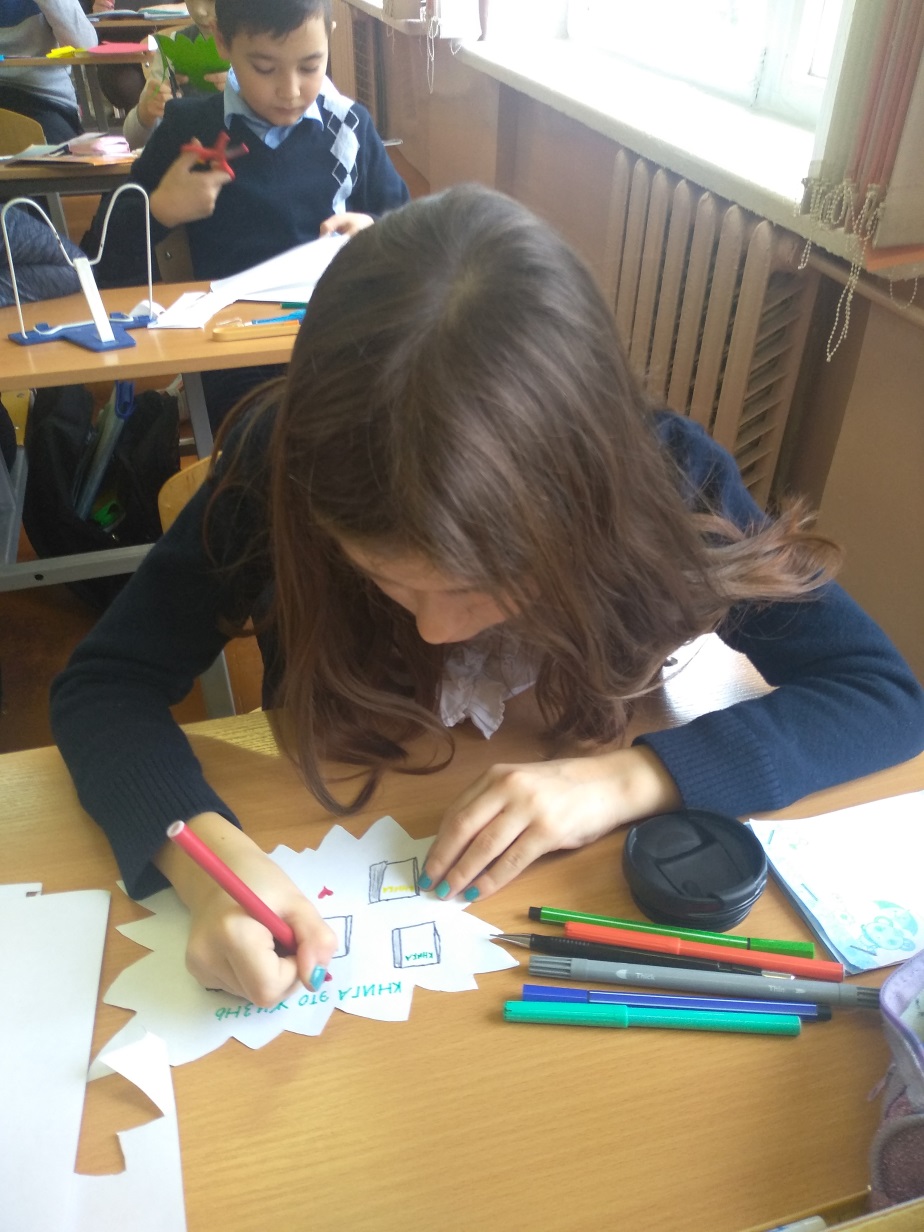 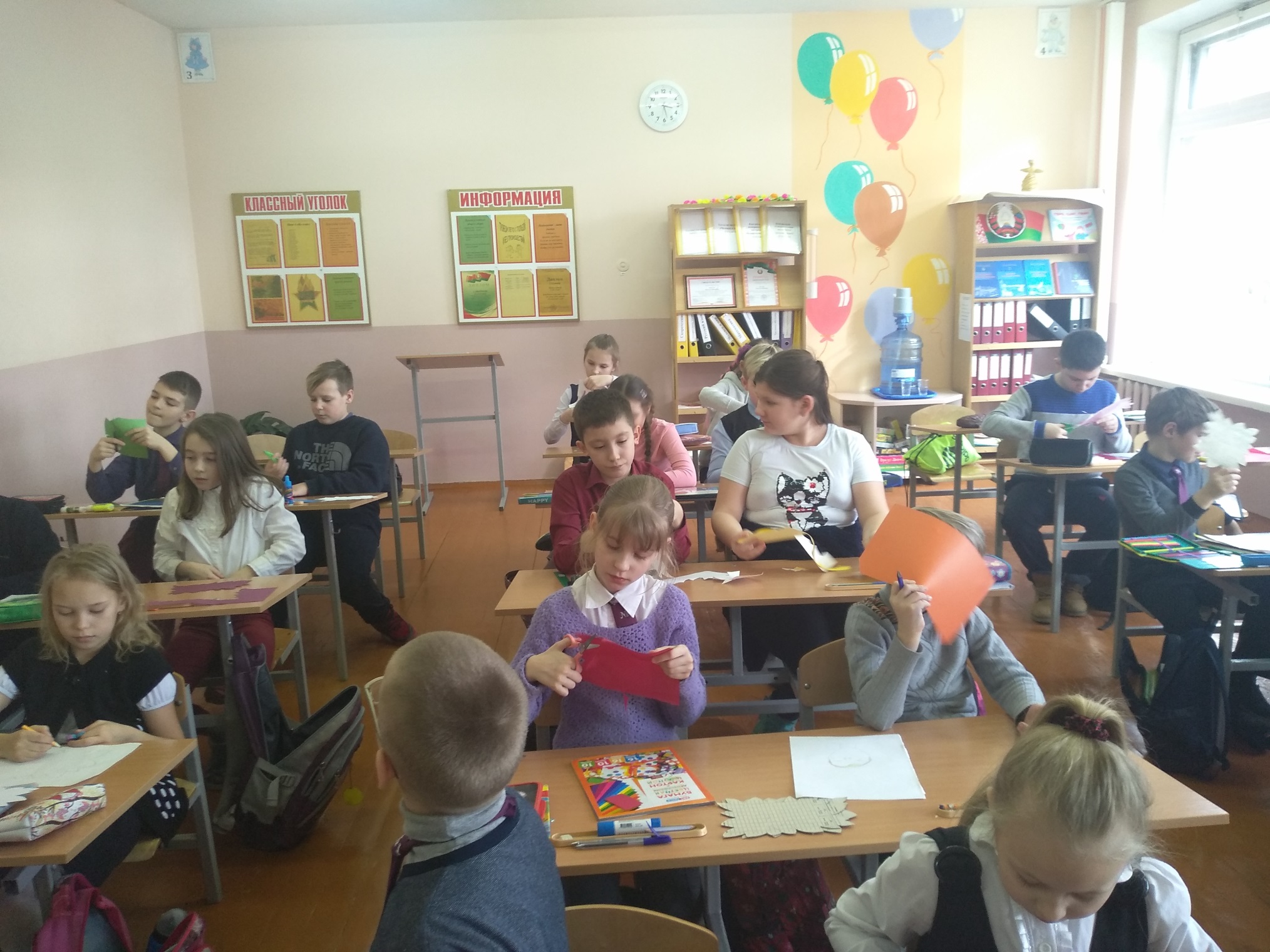 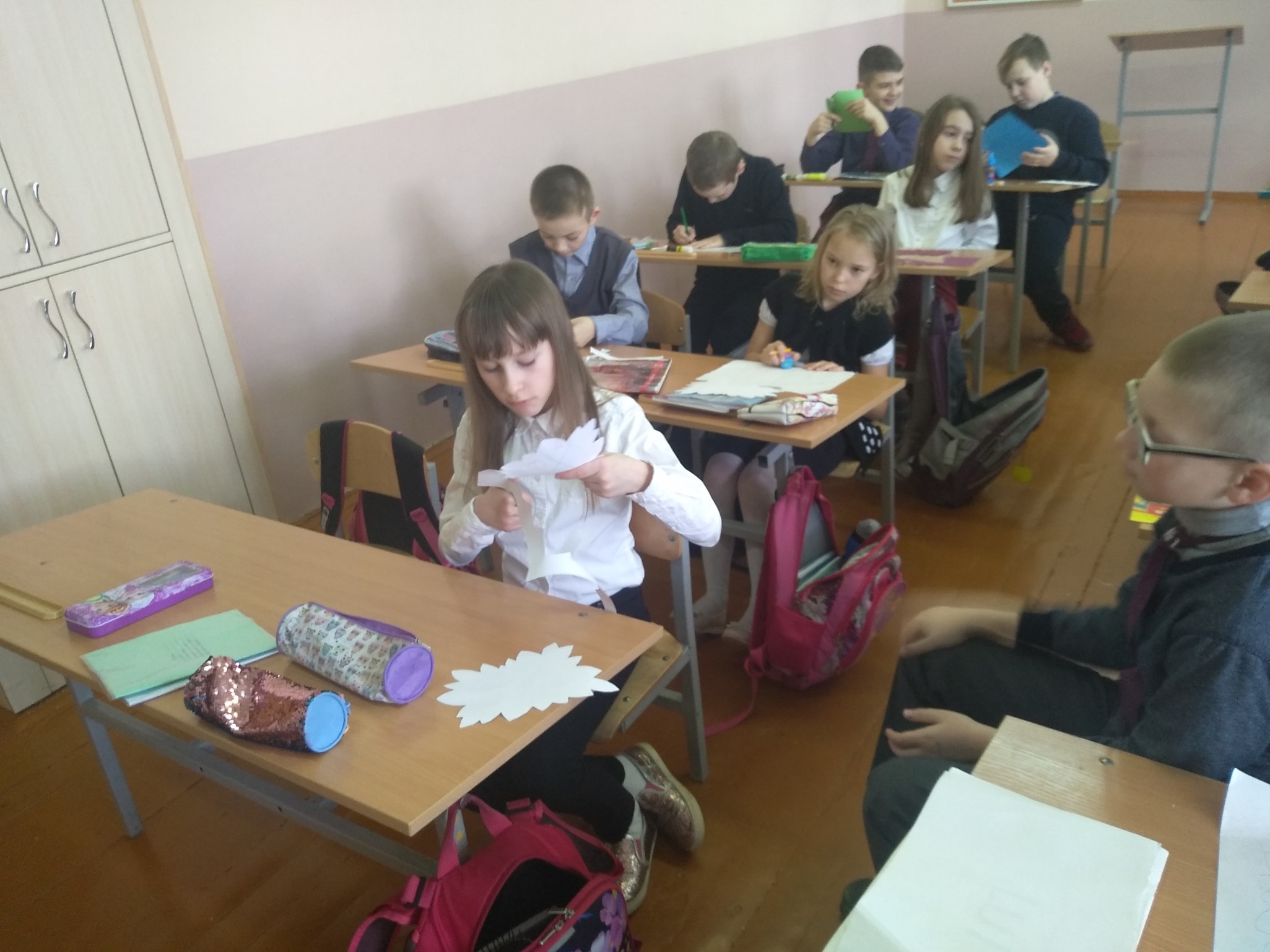 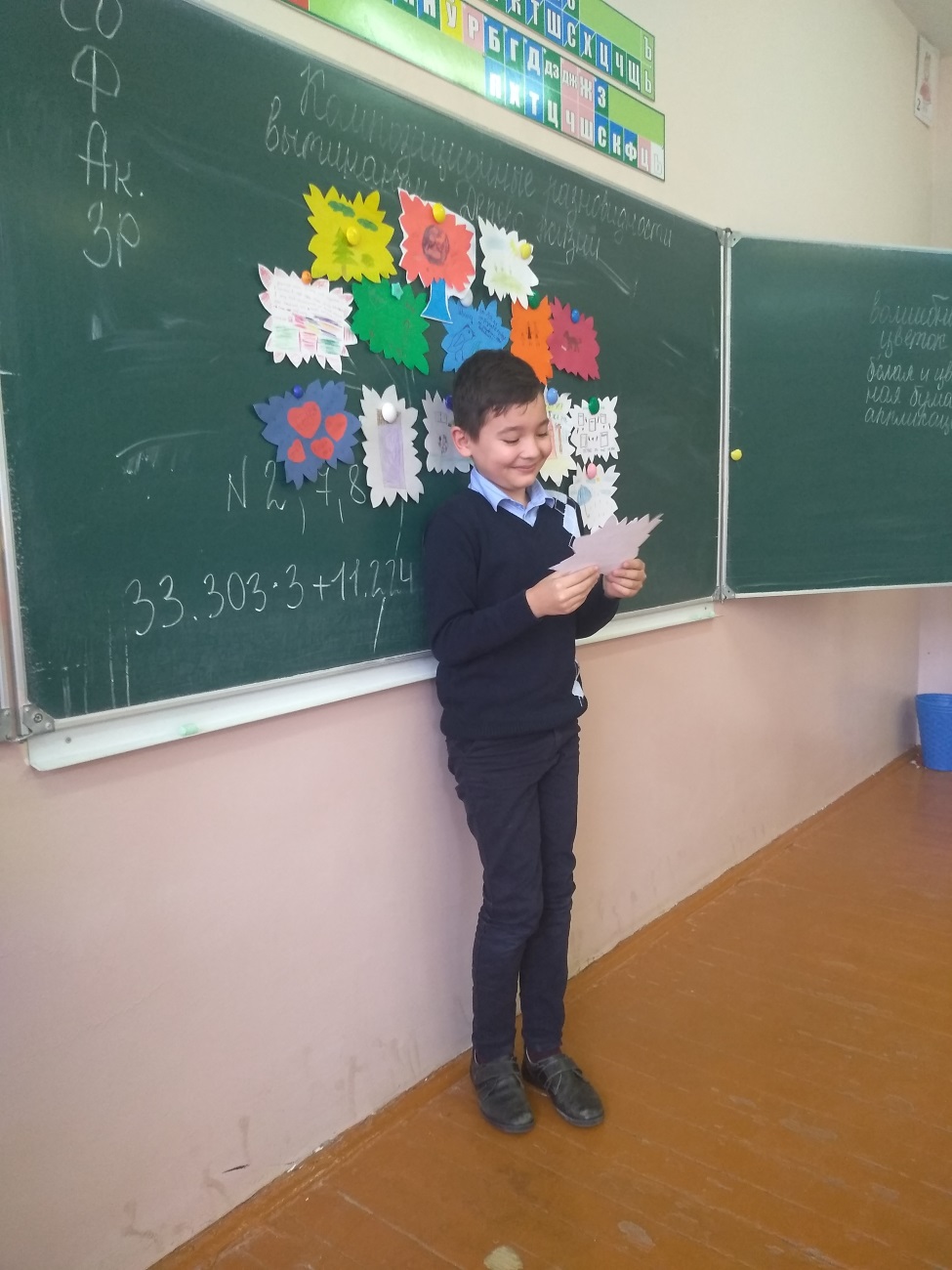 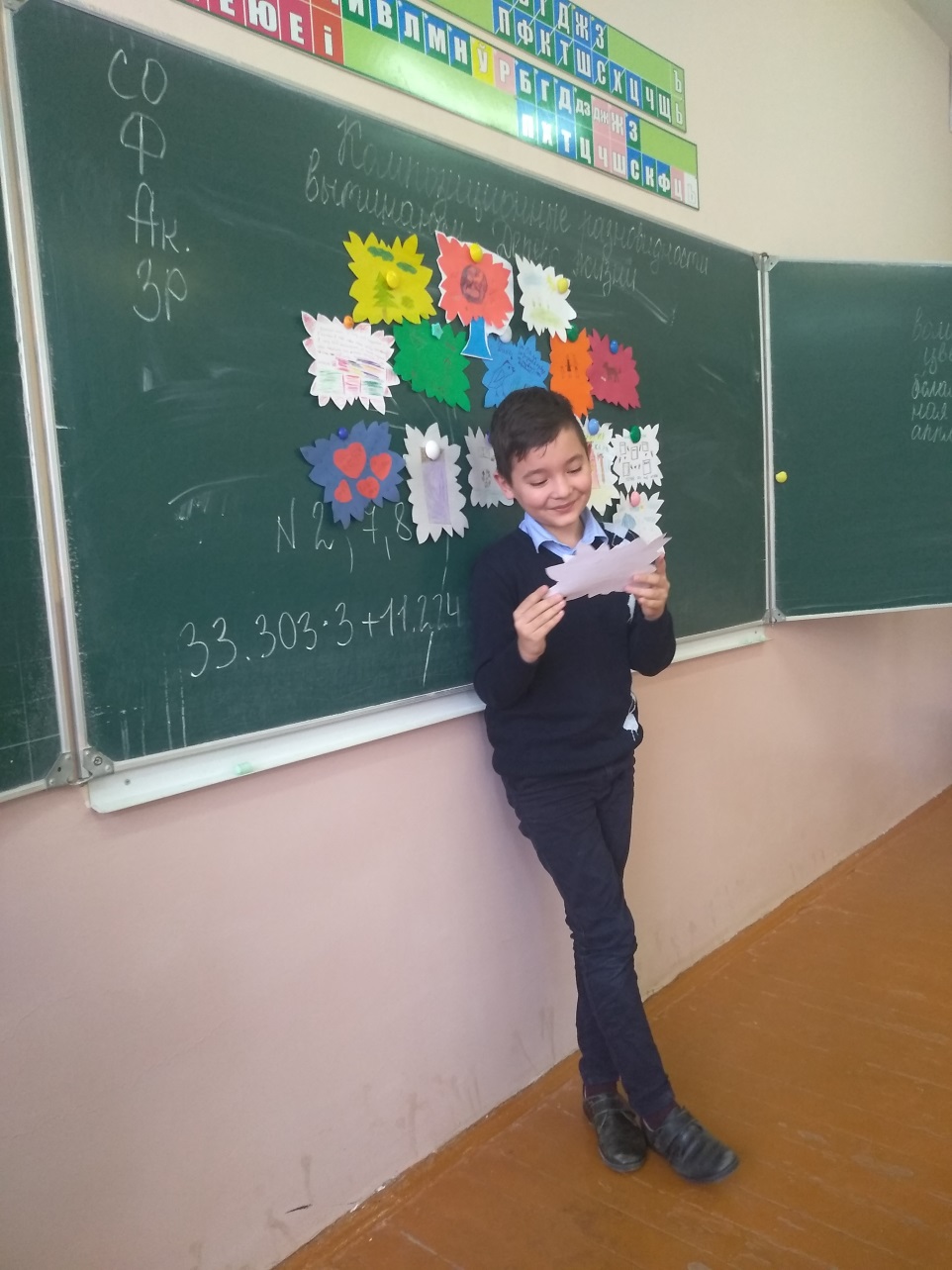 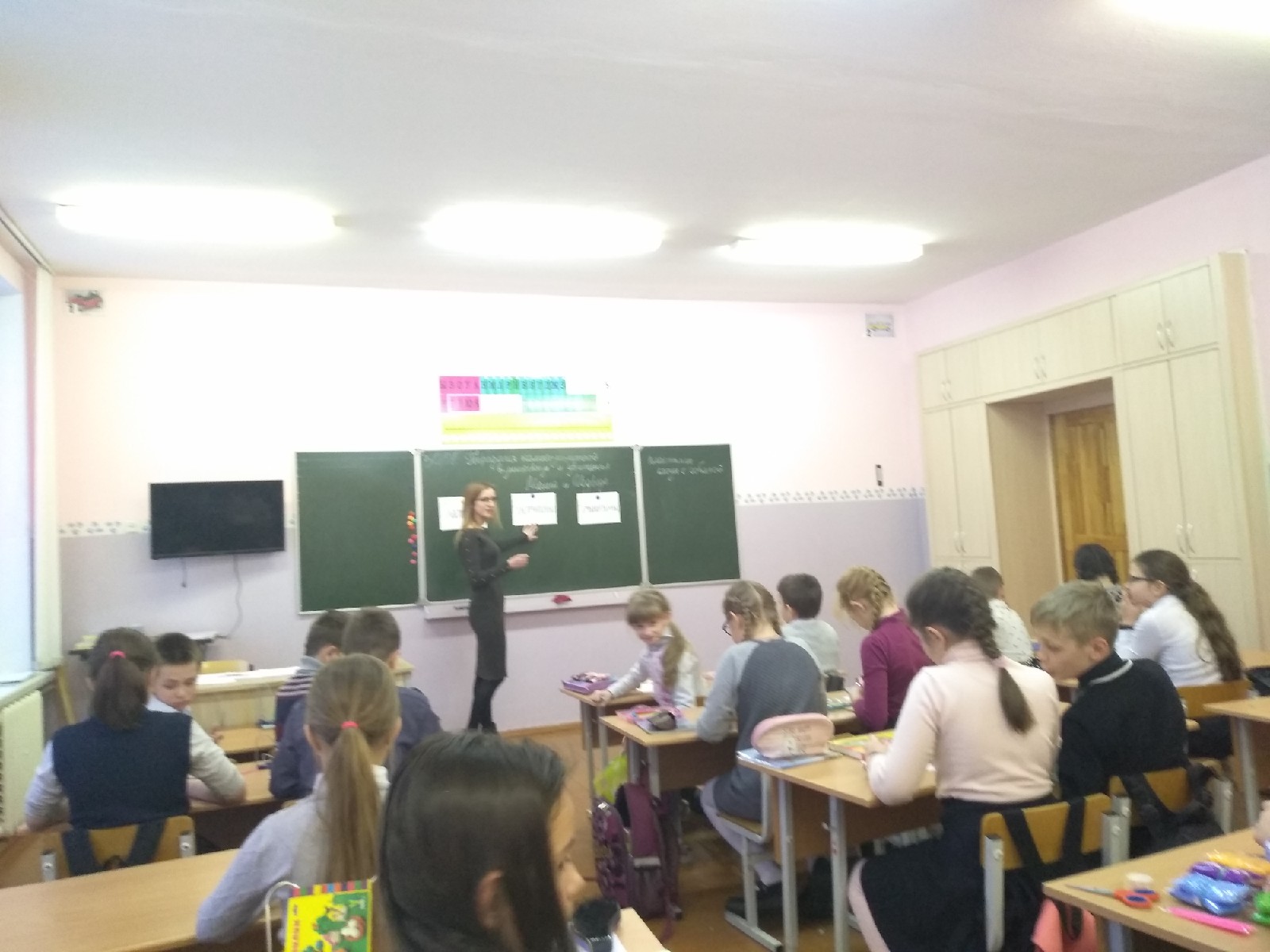 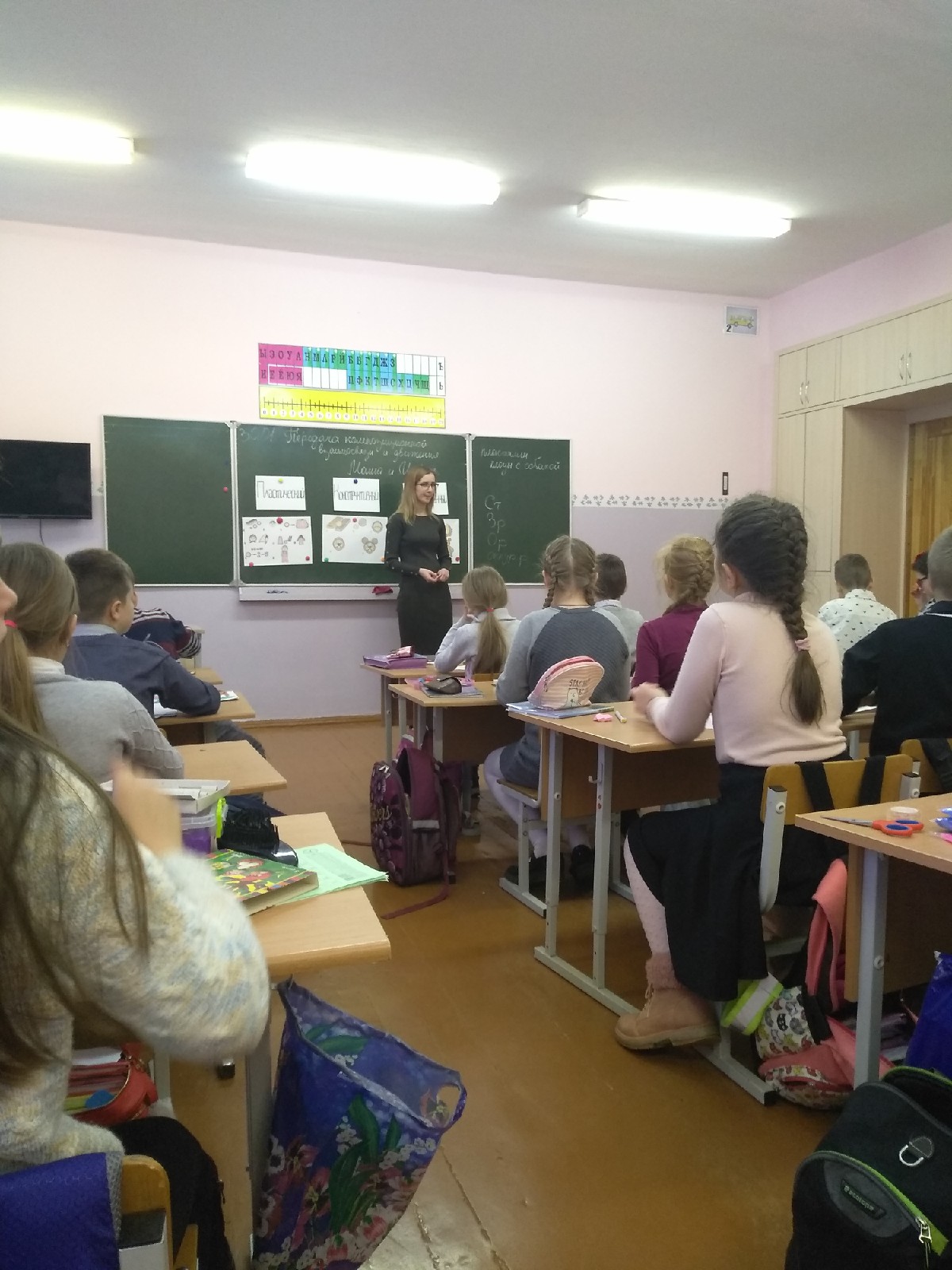 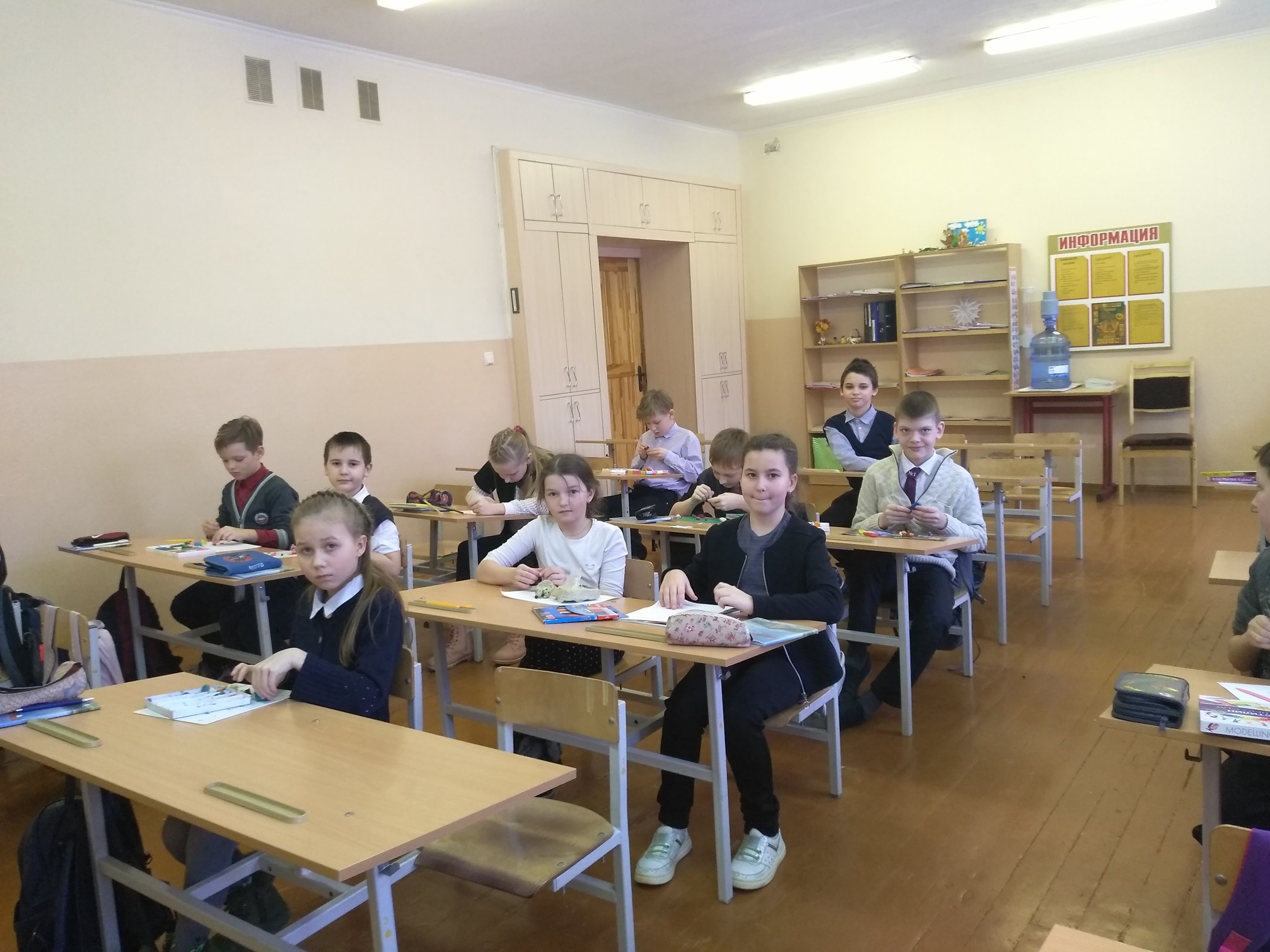 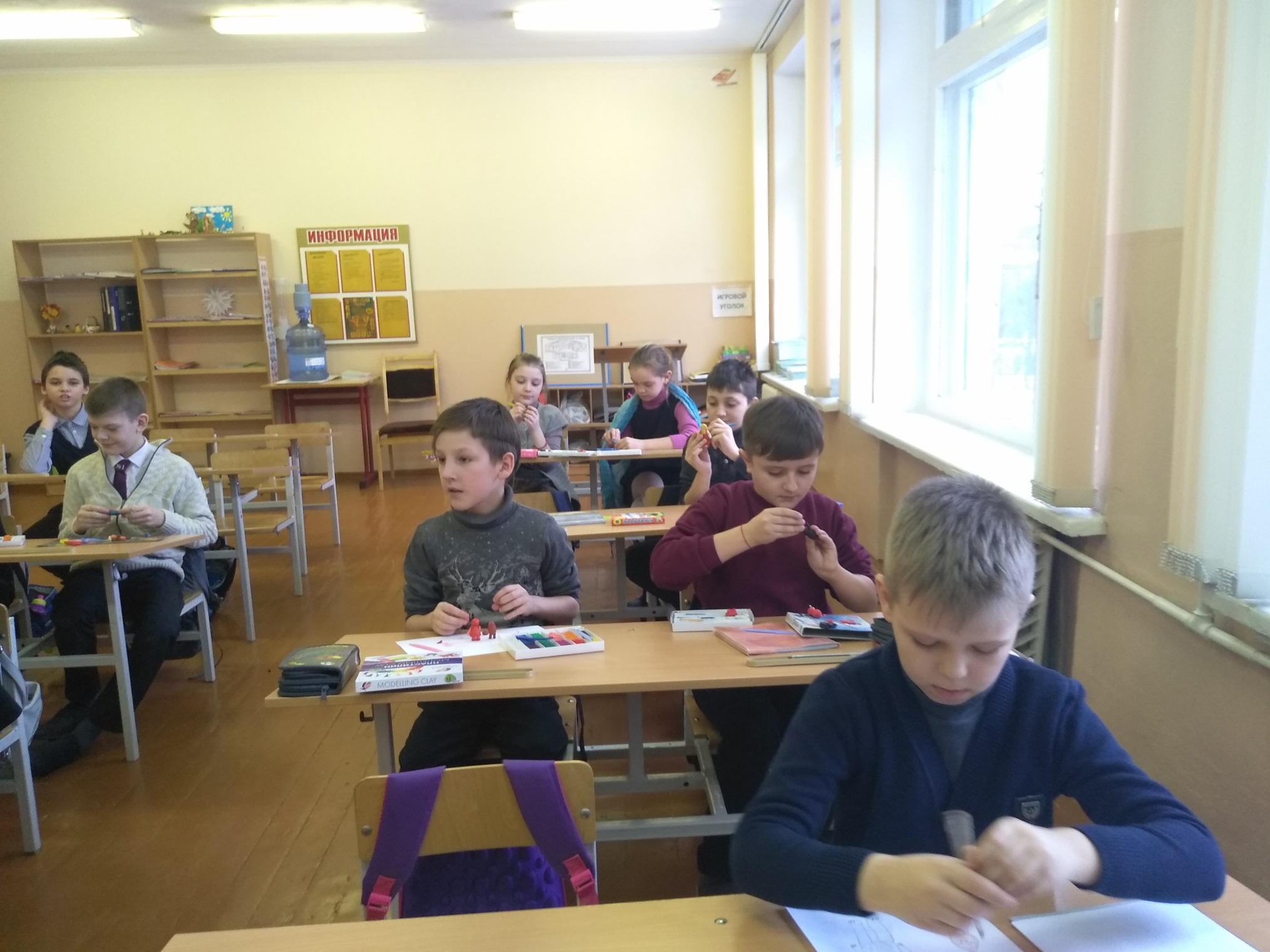 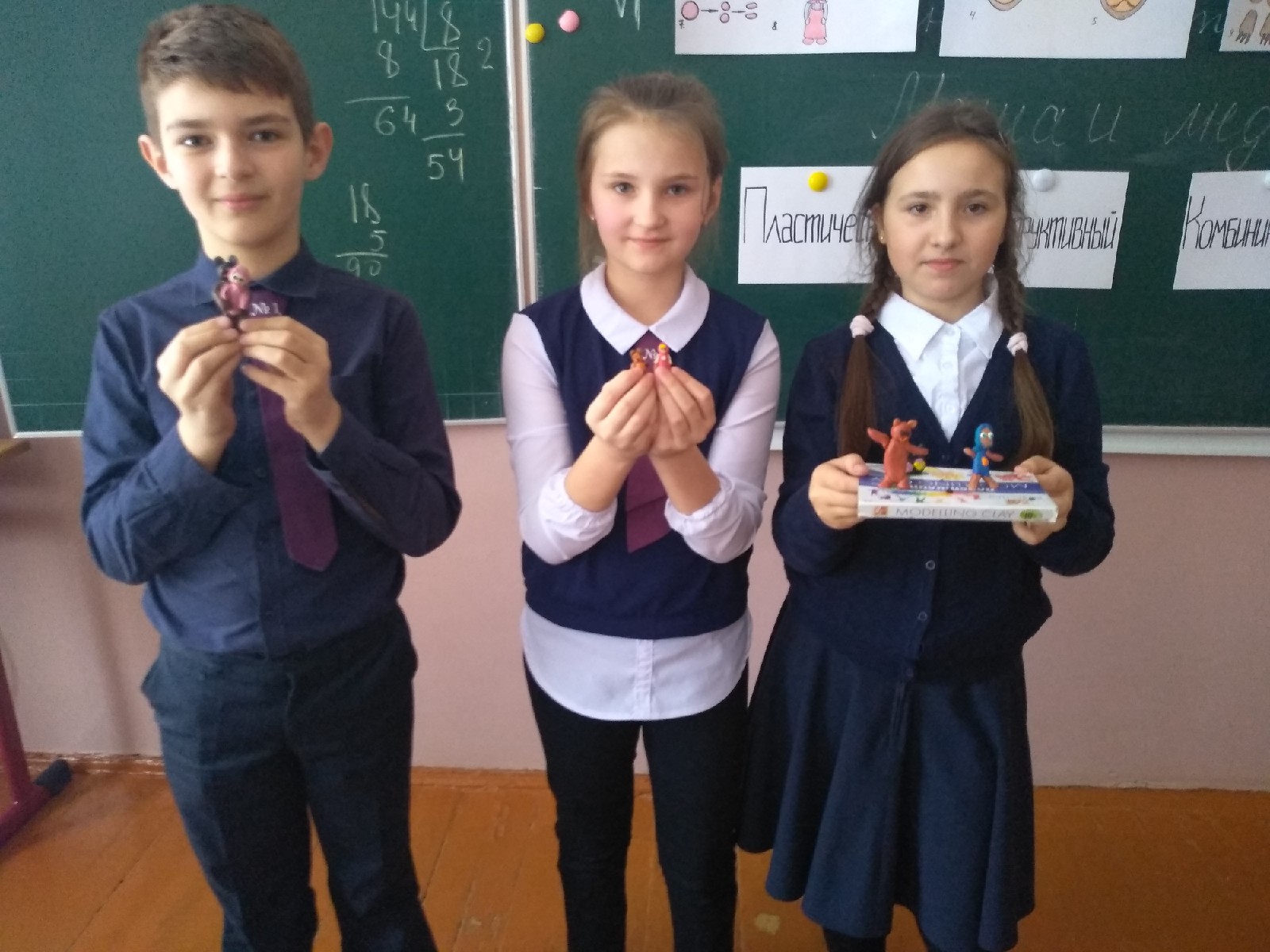 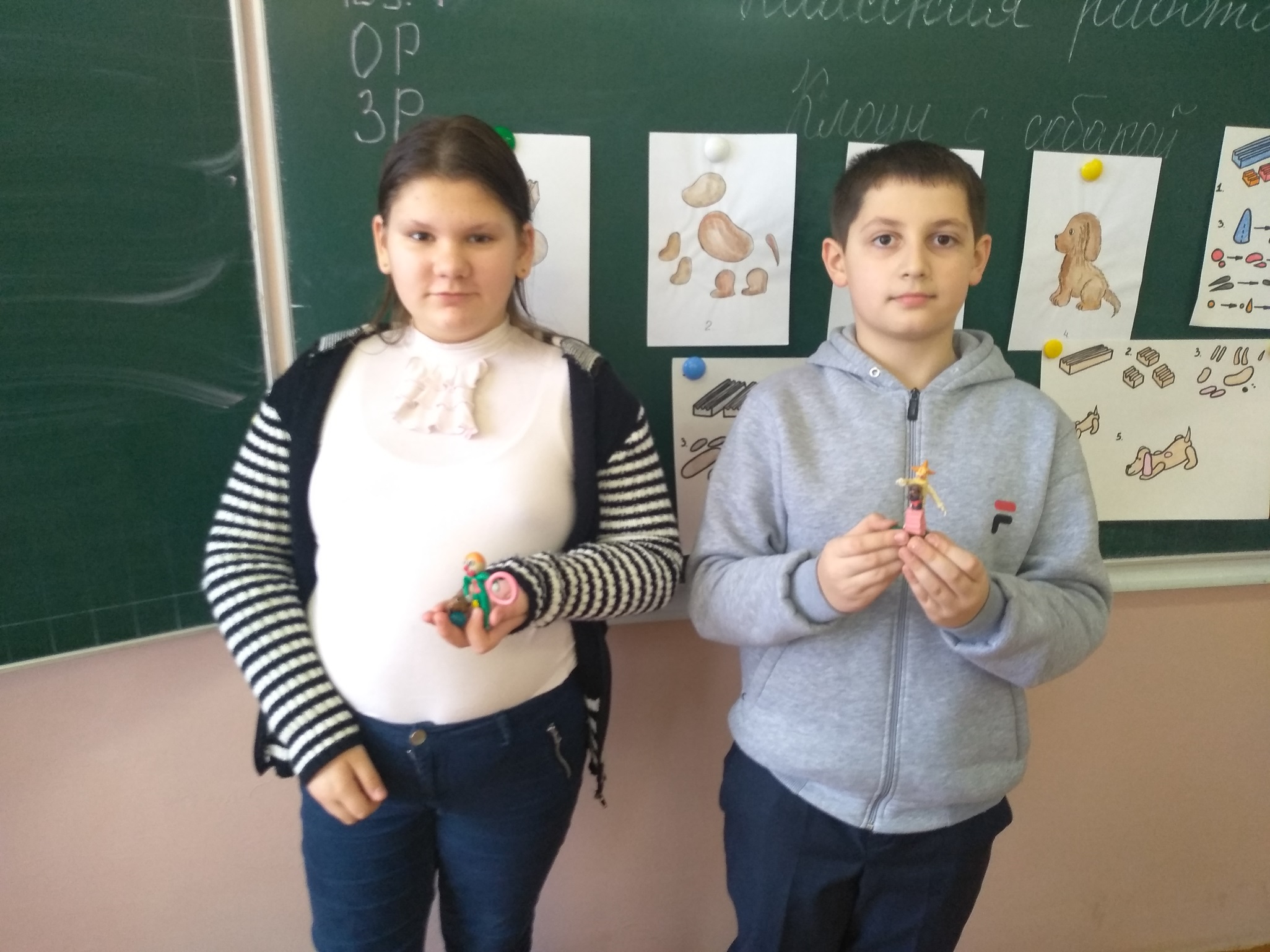 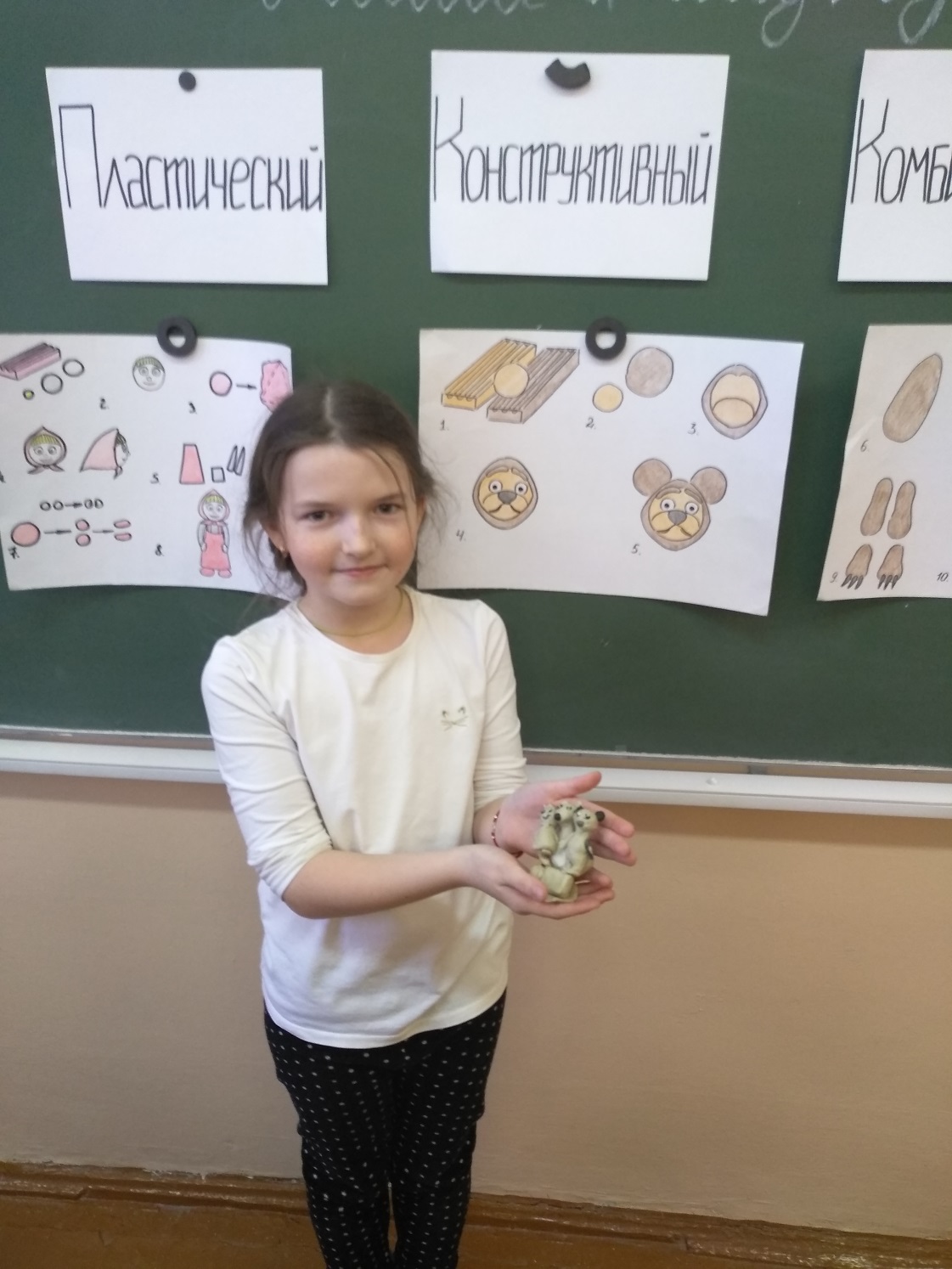 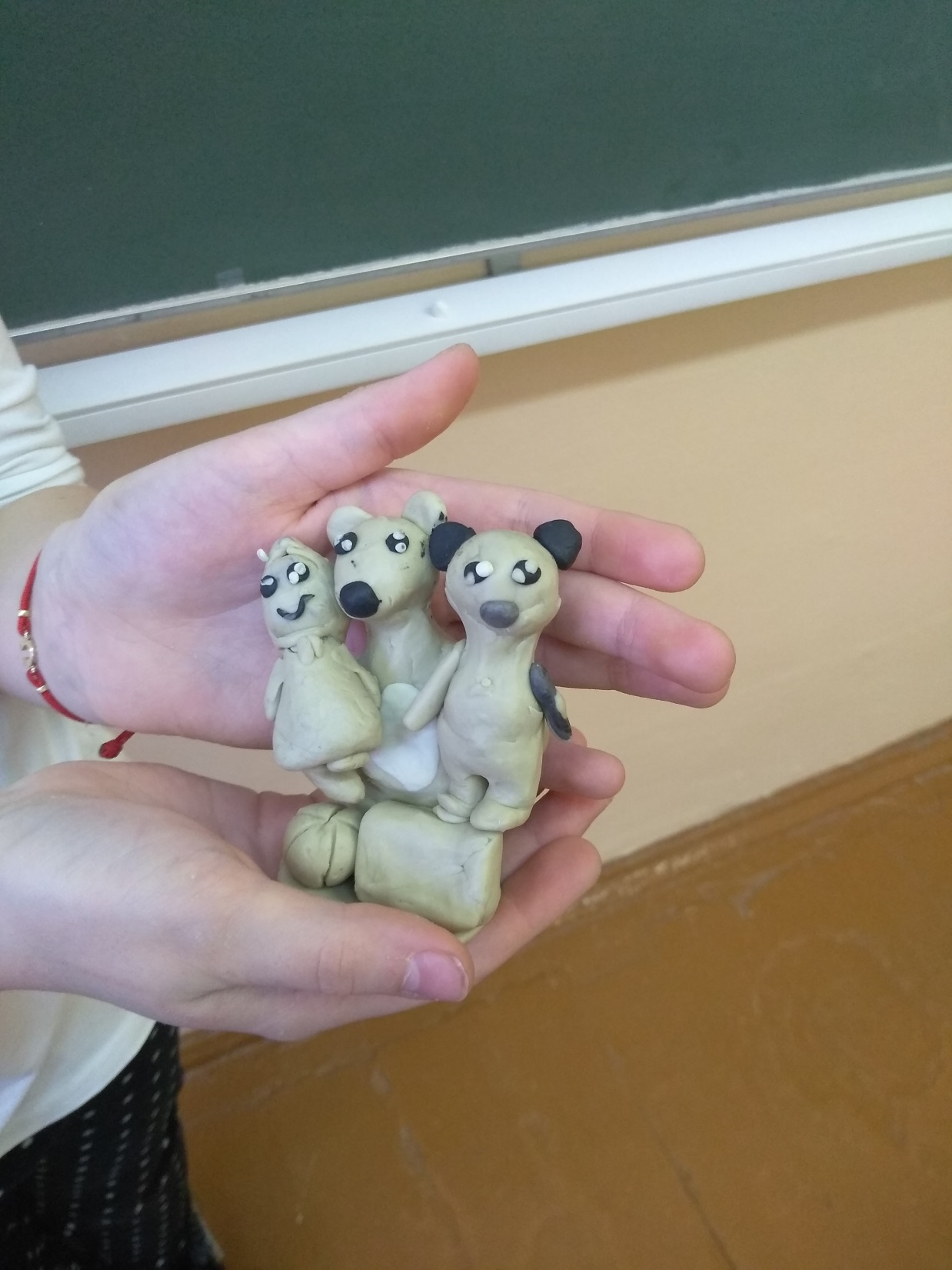 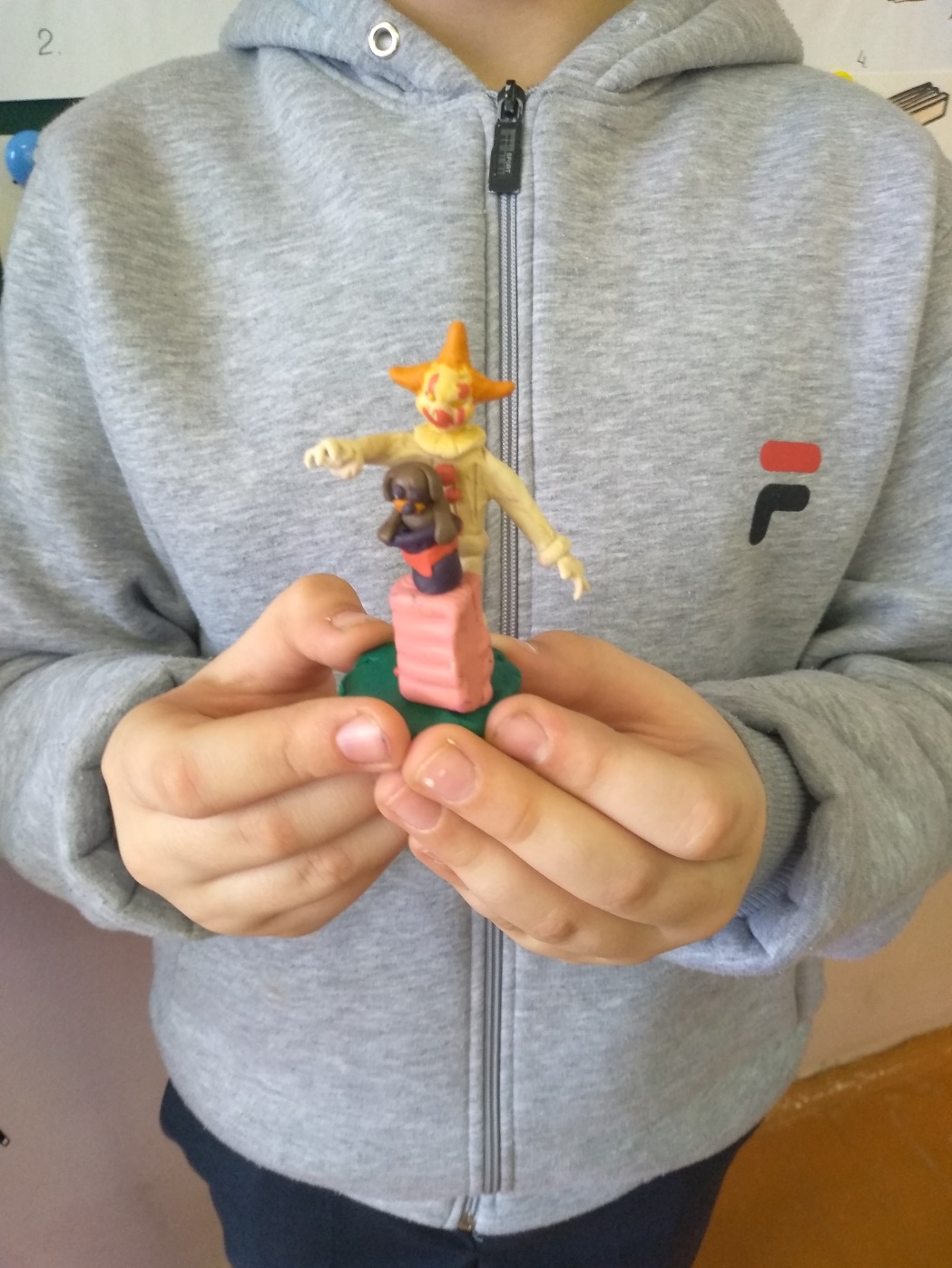 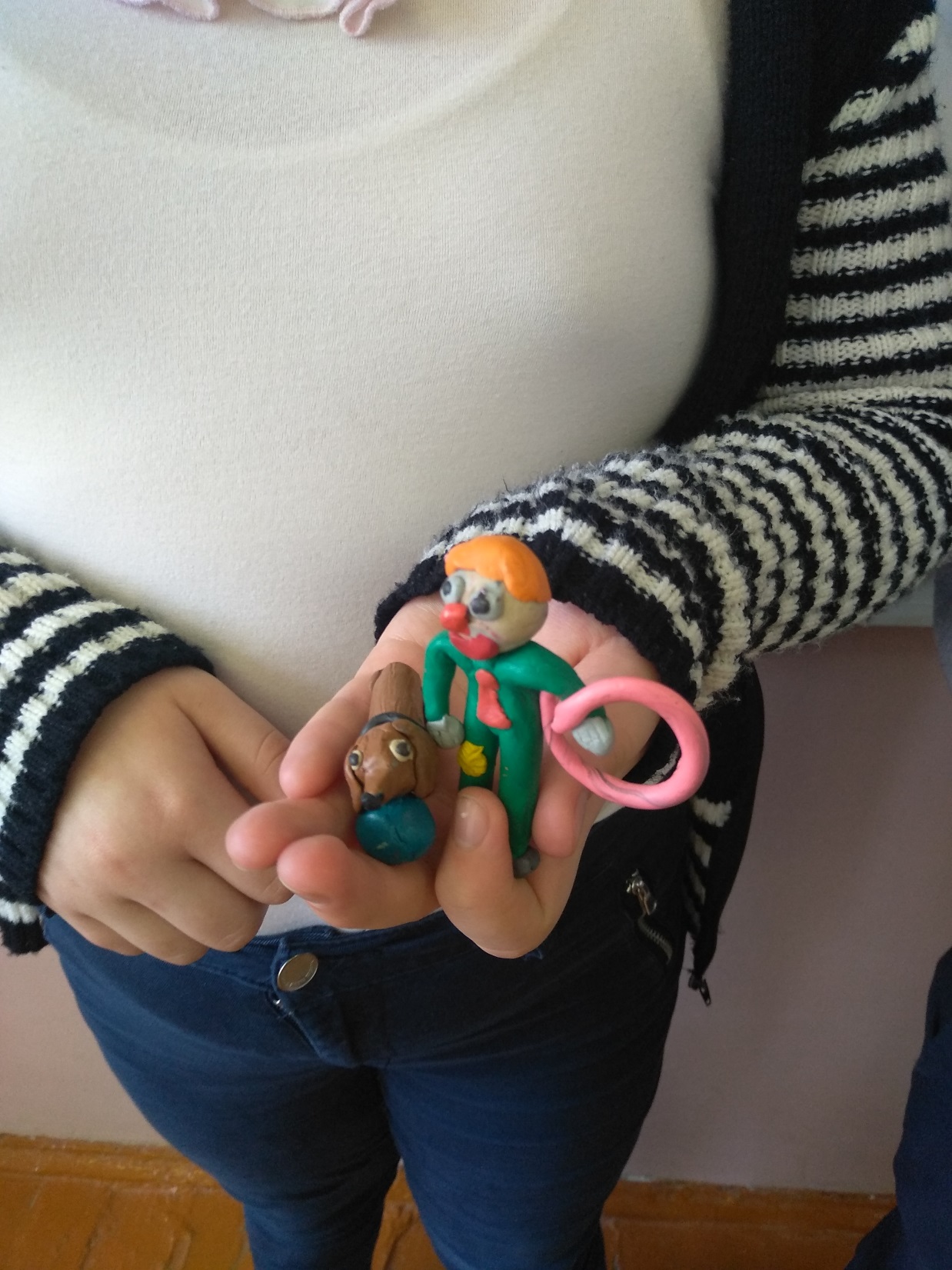 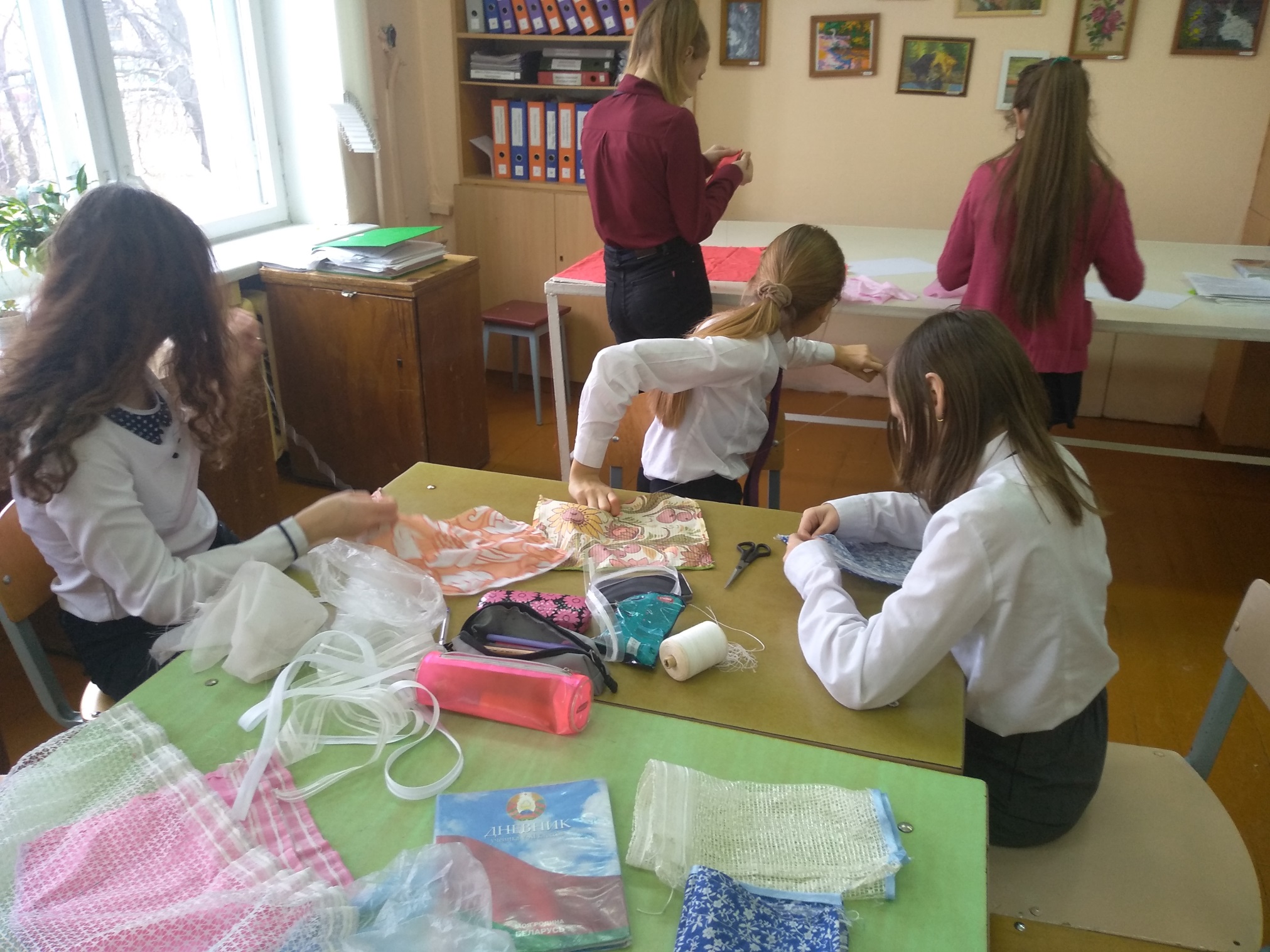 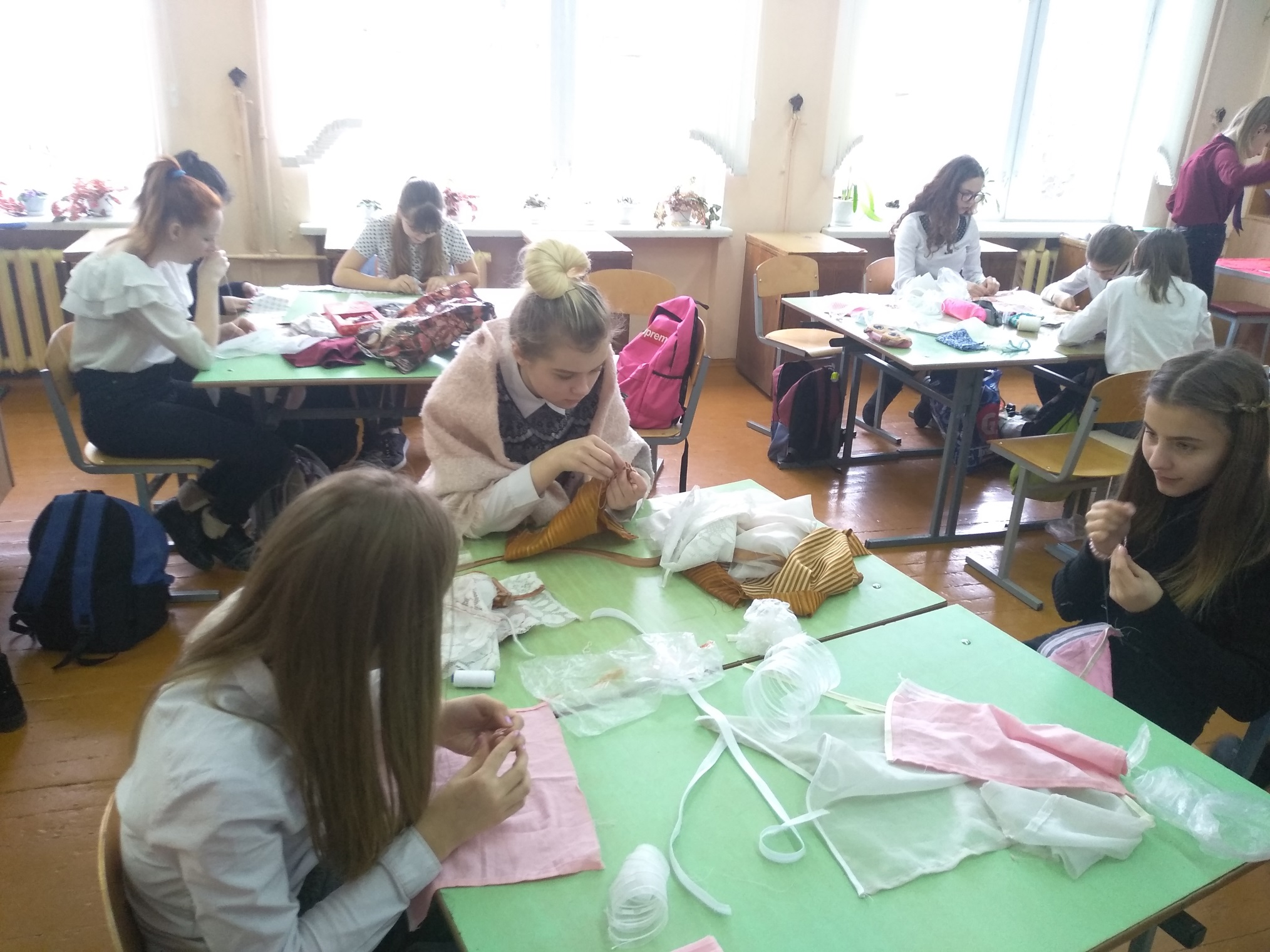 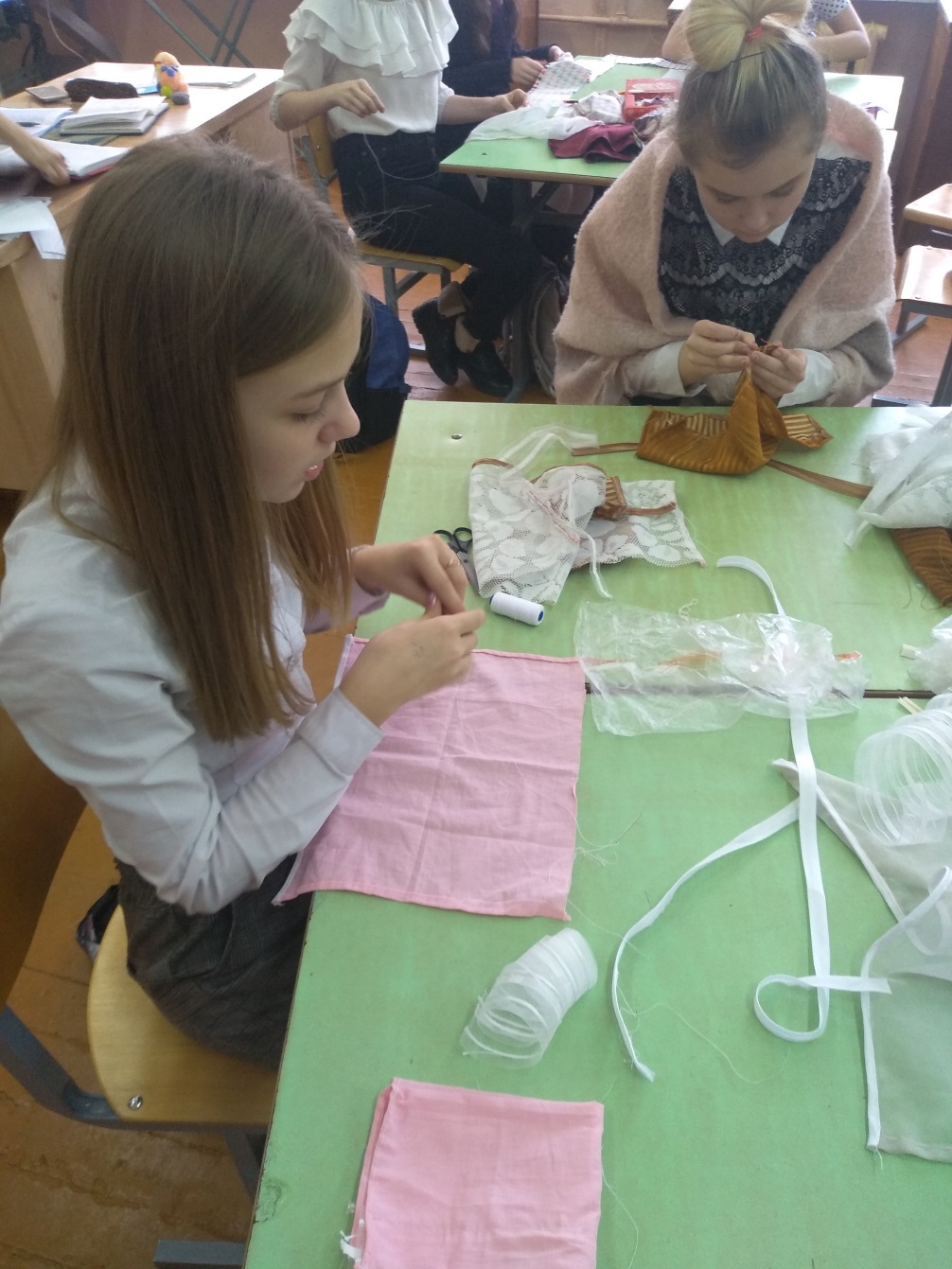 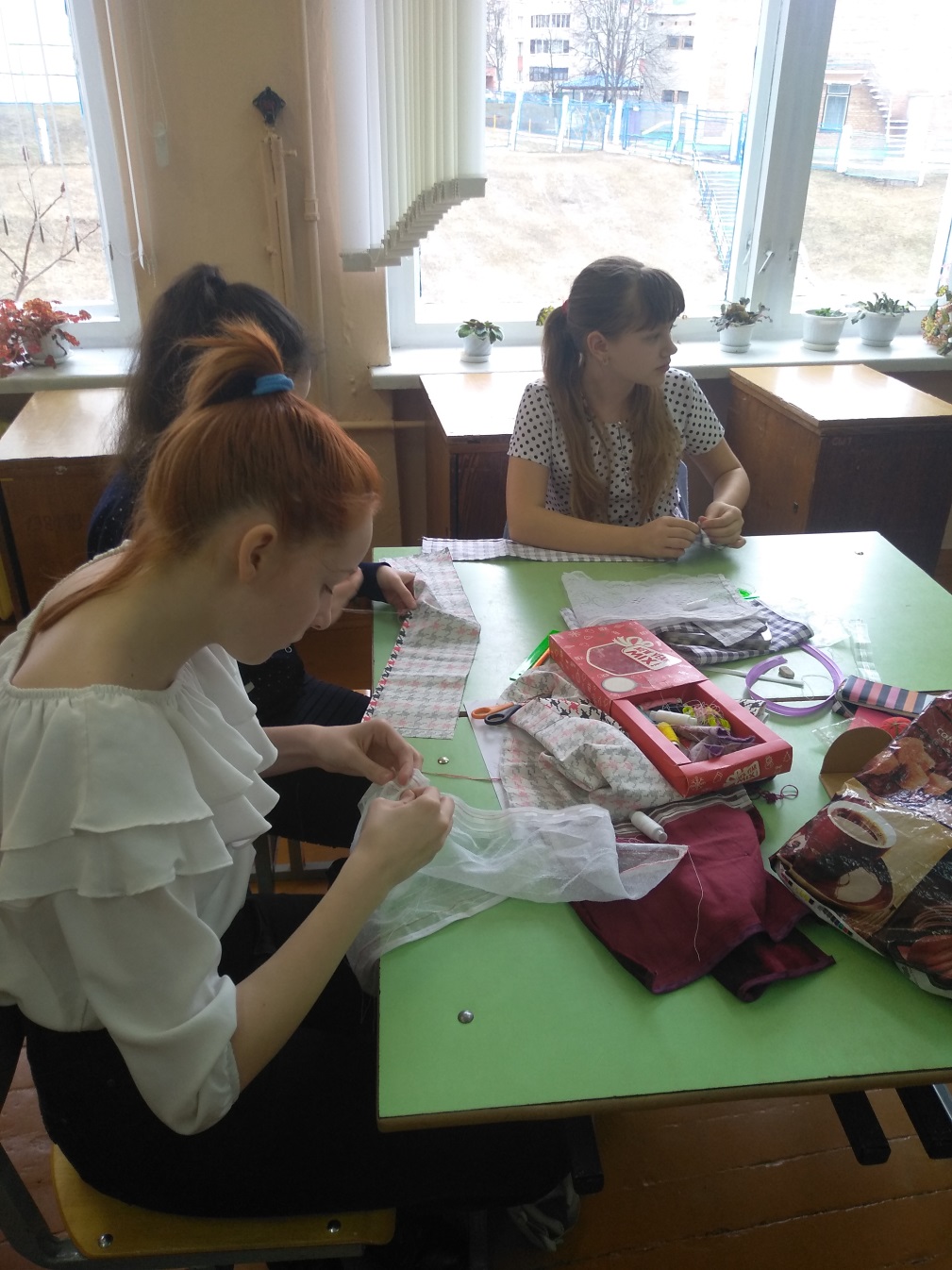 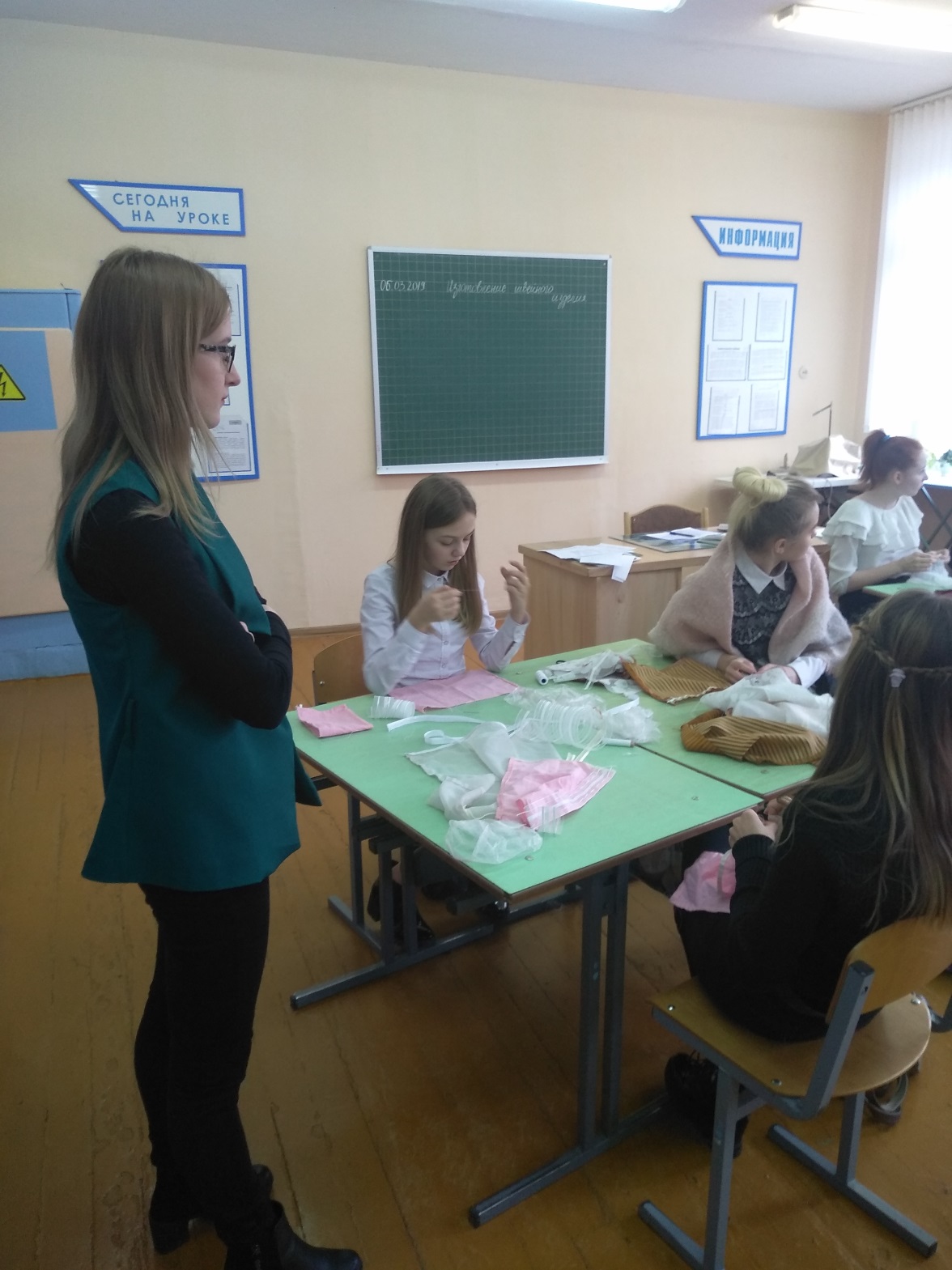 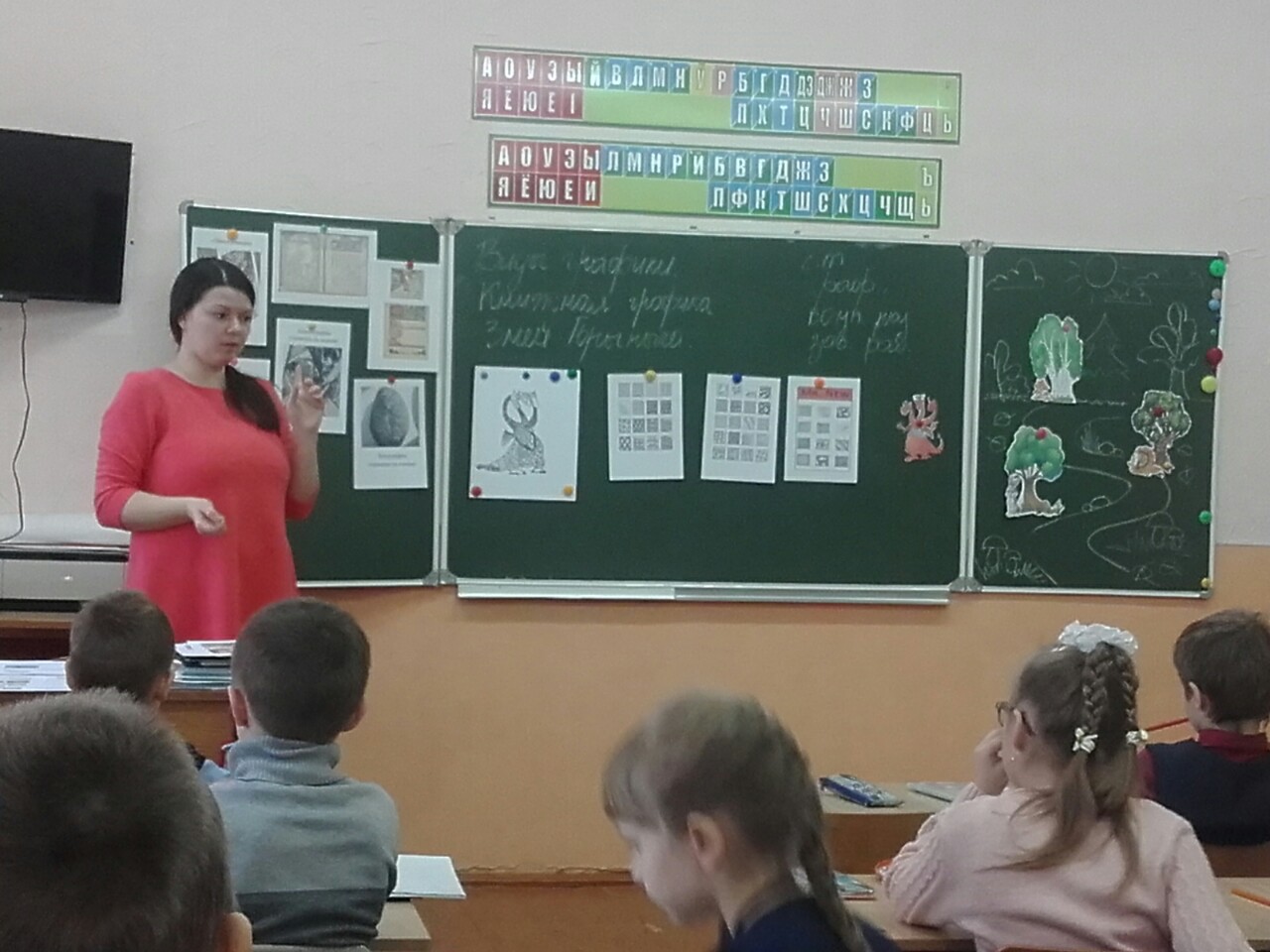 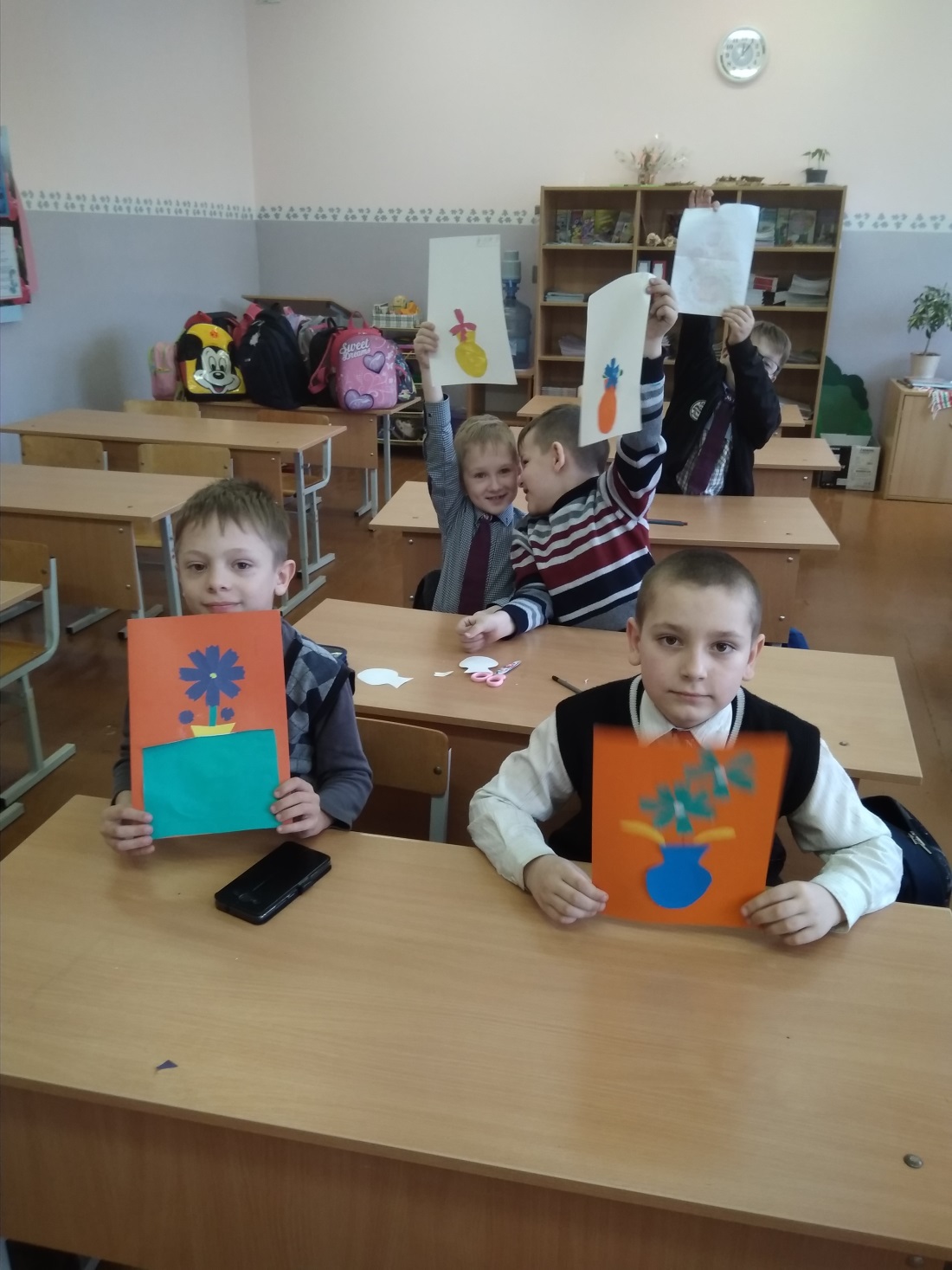 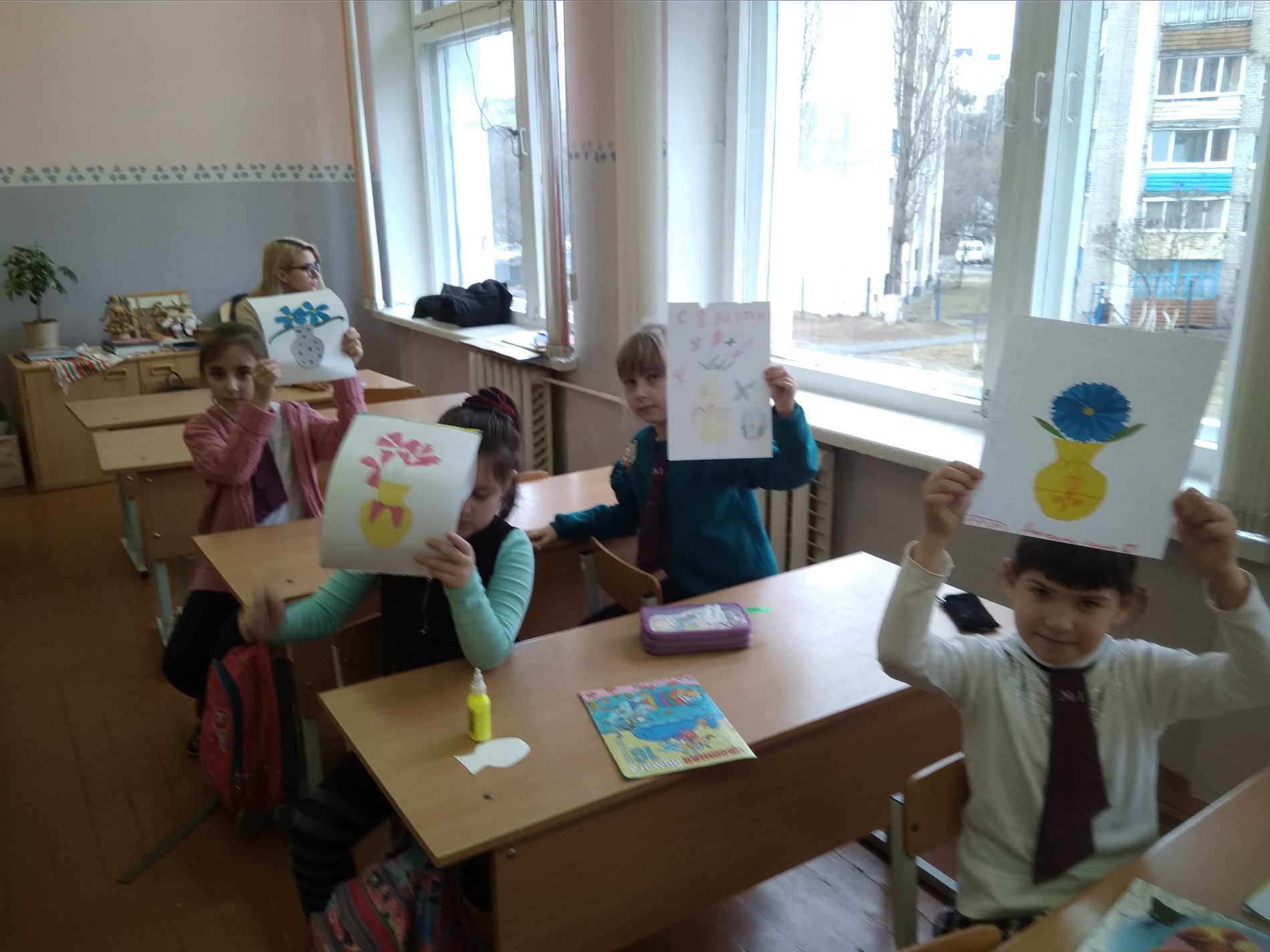 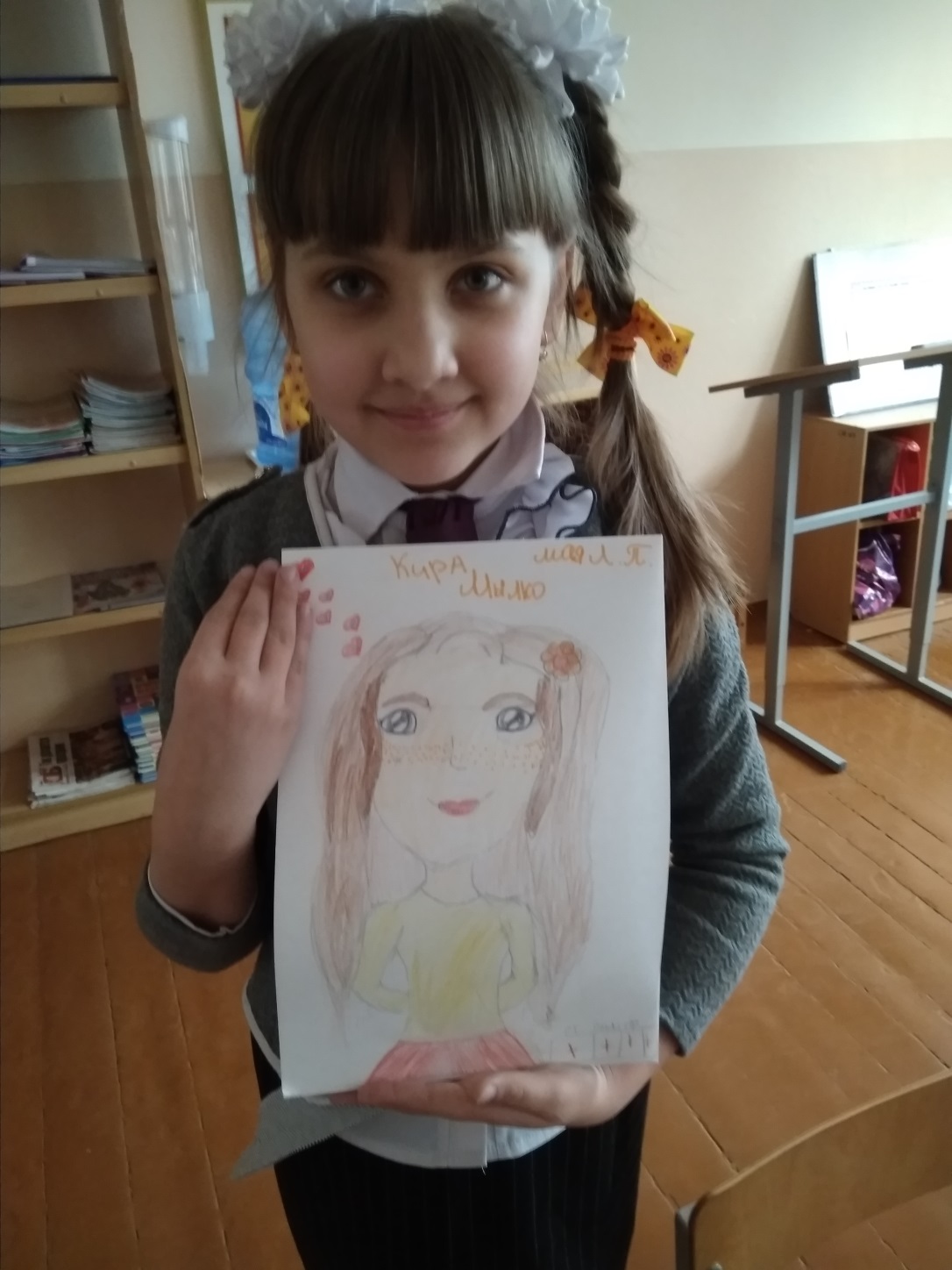